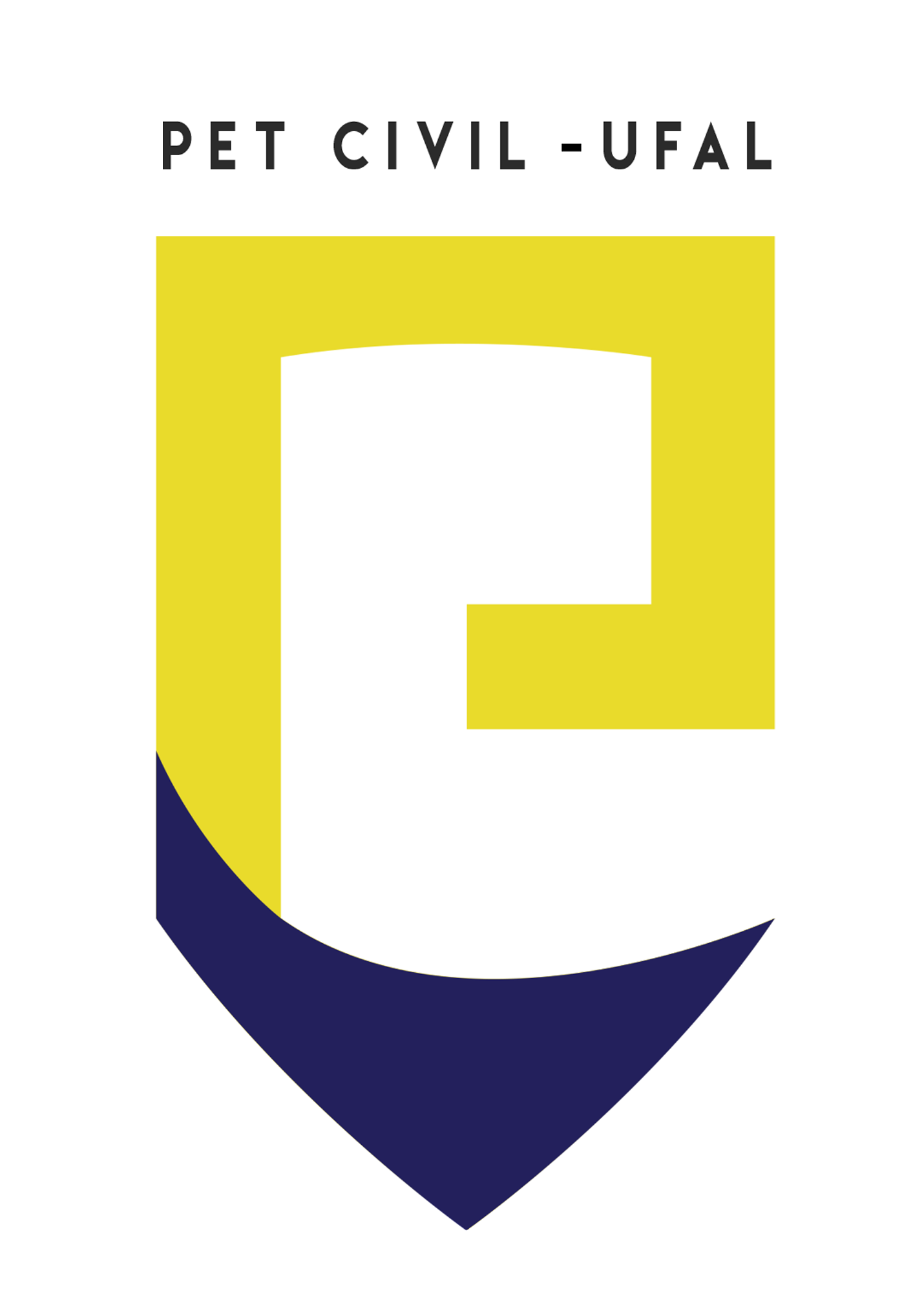 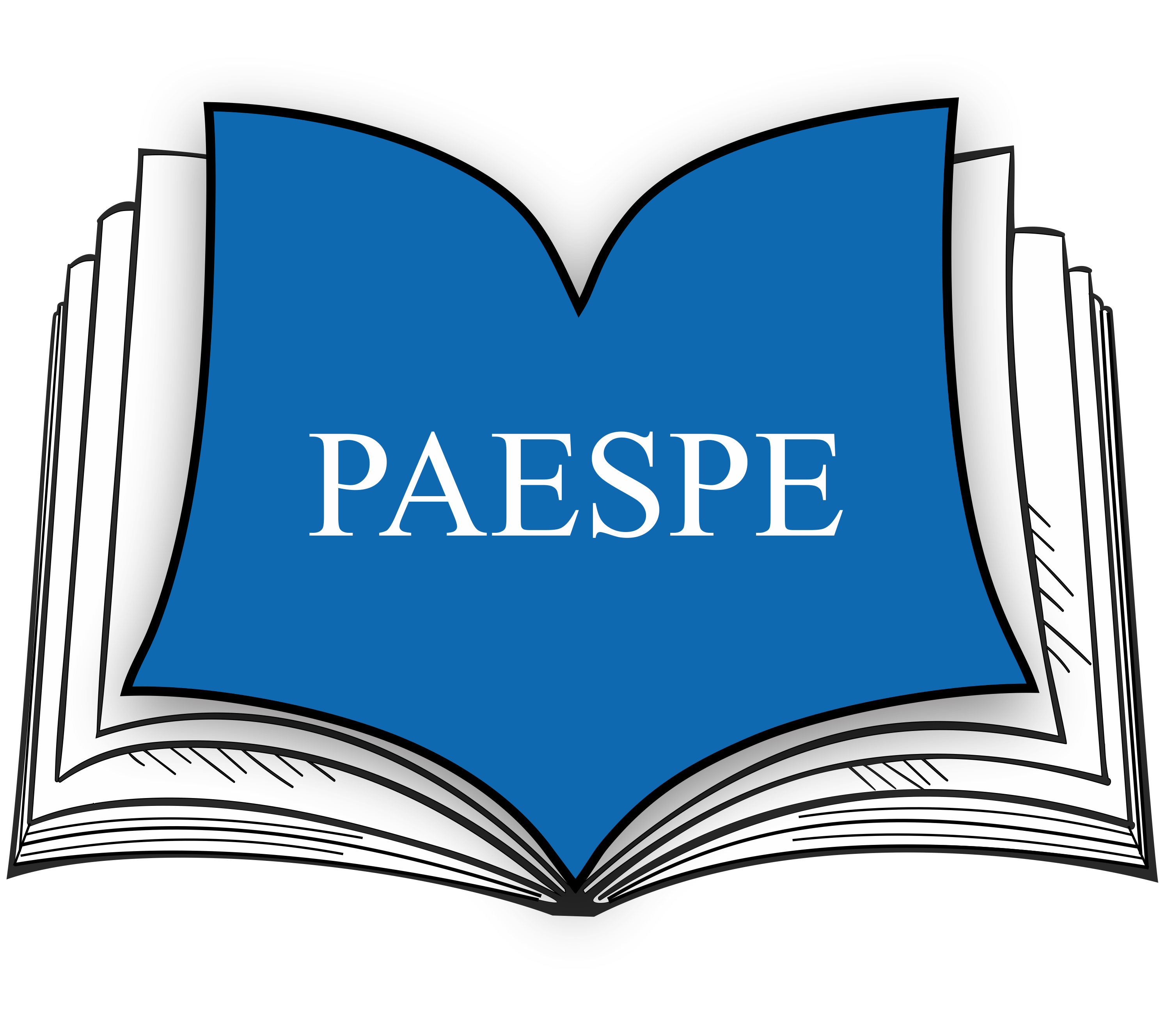 FÍSICA
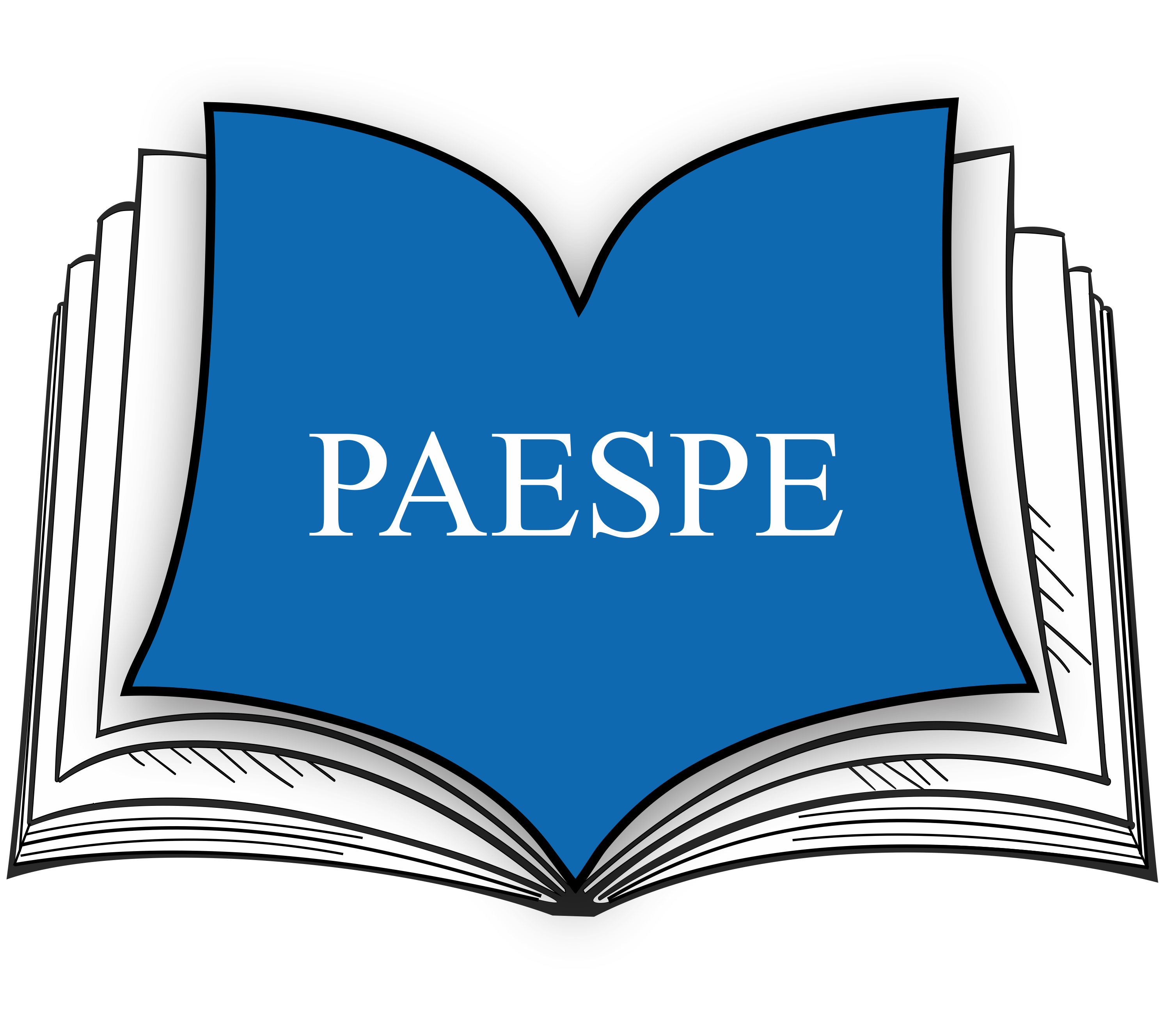 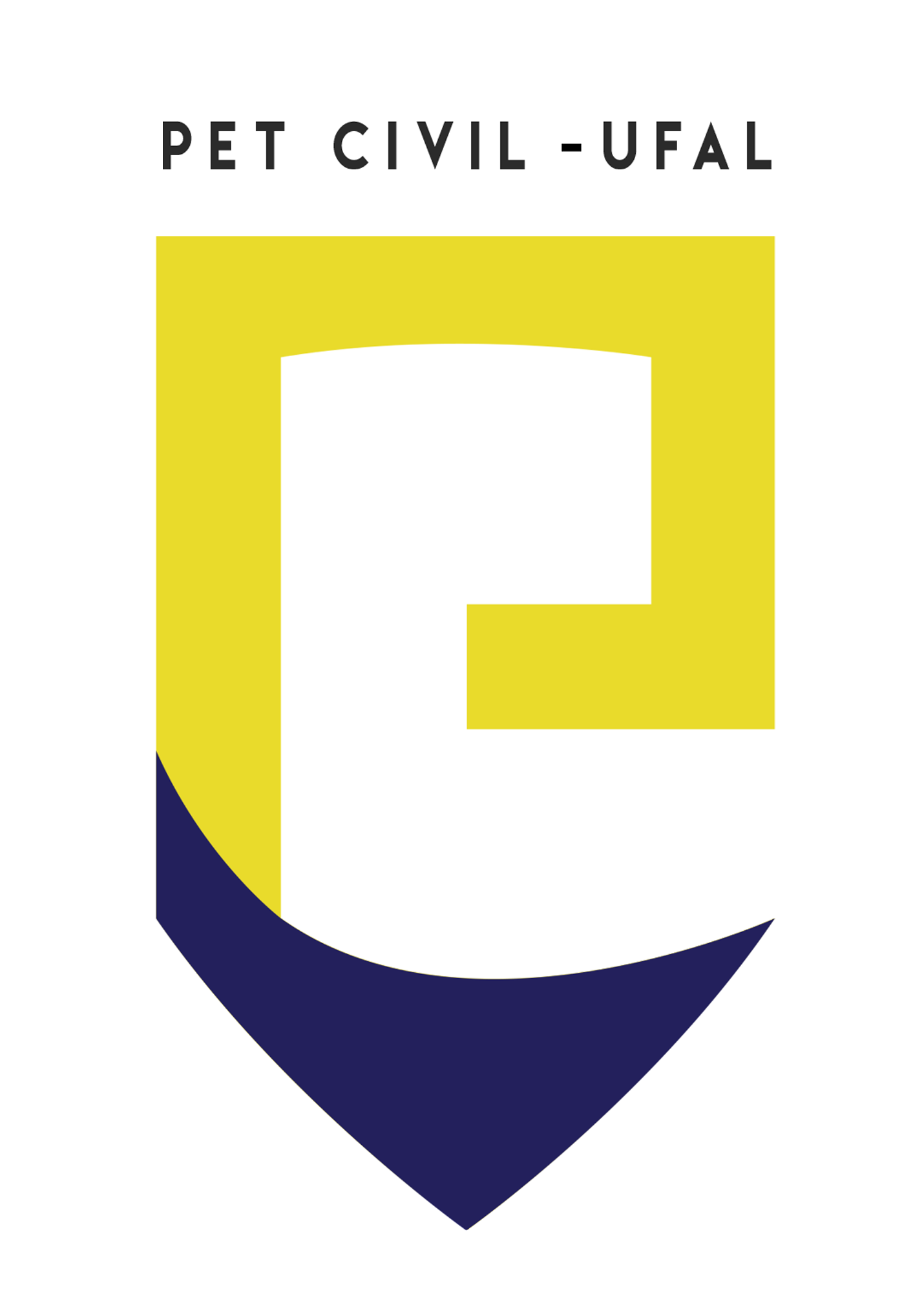 Eletrodinâmica                      Geradores e Receptores
Christian Carneiro         José Matheus
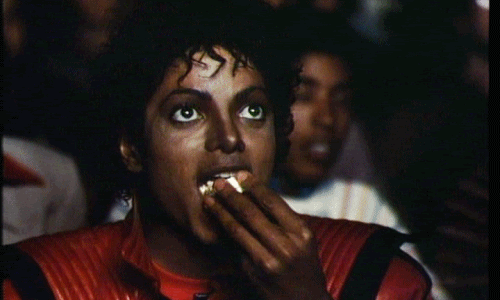 Nos capítulos anteriores...
Curto-circuito de um resistor
Quando dois pontos de um circuito são ligados por um fio de resistência desprezível, dizemos que há curto-circuito, o que significa que os dois pontos têm o mesmo potencial.
Curto-circuito de um resistor
Em alguns casos, provocando um curto-circuito podemos eliminar um resistor do circuito, pois ele deixará de ser percorrido por corrente.
	Na figura ao lado vemos um circuito em que os pontos X e Y foram ligados por um fio de resistência desprezível.
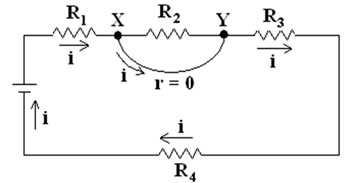 Curto-circuito de um resistor
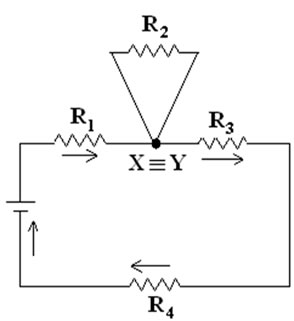 Quando a corrente elétrica atinge o ponto X, ela é totalmente desviada pelo fio de resistência r = 0, indo para o ponto Y. Desse modo, os pontos X e Y passam a ter o mesmo potencial e podem ser considerados o mesmo ponto.
Curto-circuito de um resistor
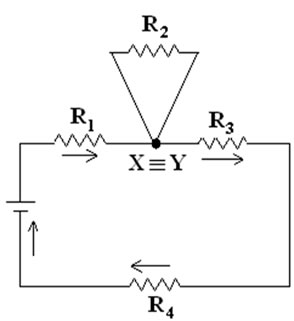 Curto-circuito de um resistor
EXEMPLO
Curto-circuito de um resistor
Determine a resistência equivalente entre os terminais A e B.
5,0 Ω
3,0 Ω
2,0 Ω
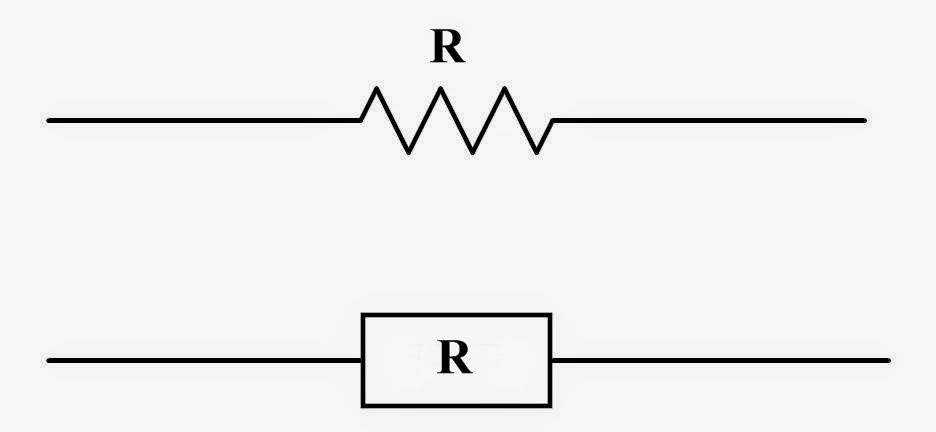 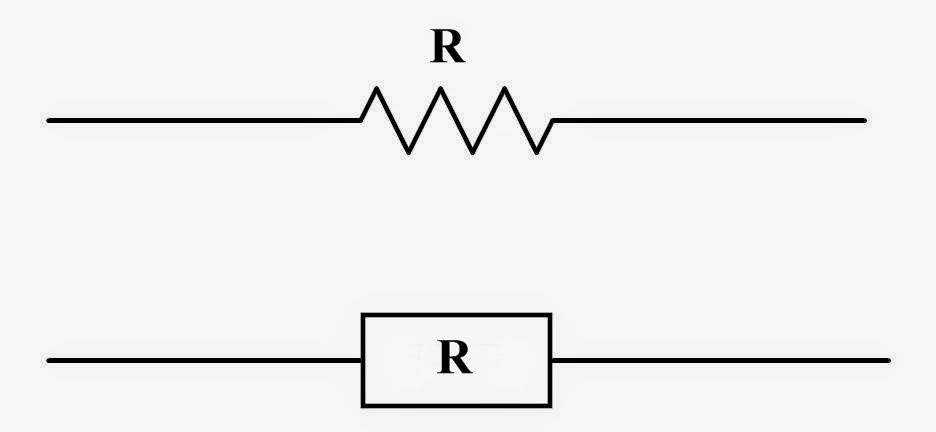 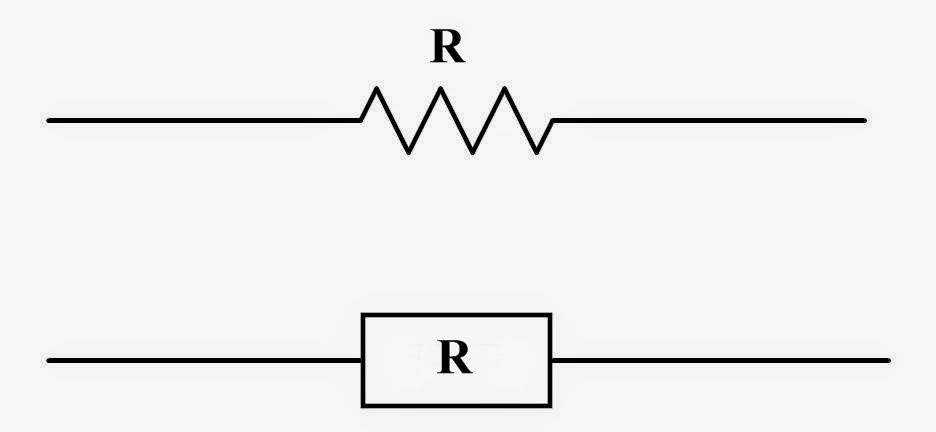 Fio de resistência elétrica desprezível.
B
A
Logo, a corrente elétrica não atravessa esse trecho.
Portanto, a resistência equivalente será 3,0 Ω.
Curto-circuito de um resistor
MAS, COMO OCORRE UM CURTO-CIRCUITO EM UMA RESIDÊNCIA?
Curto-circuito de um resistor
Quando fios e componentes elétricos são expostos a correntes excessivas durante um determinado período de tempo, eles começam a se comportar de forma anormal, derretendo, por exemplo, o que produz faíscas que podem fazer com que chamas surjam.
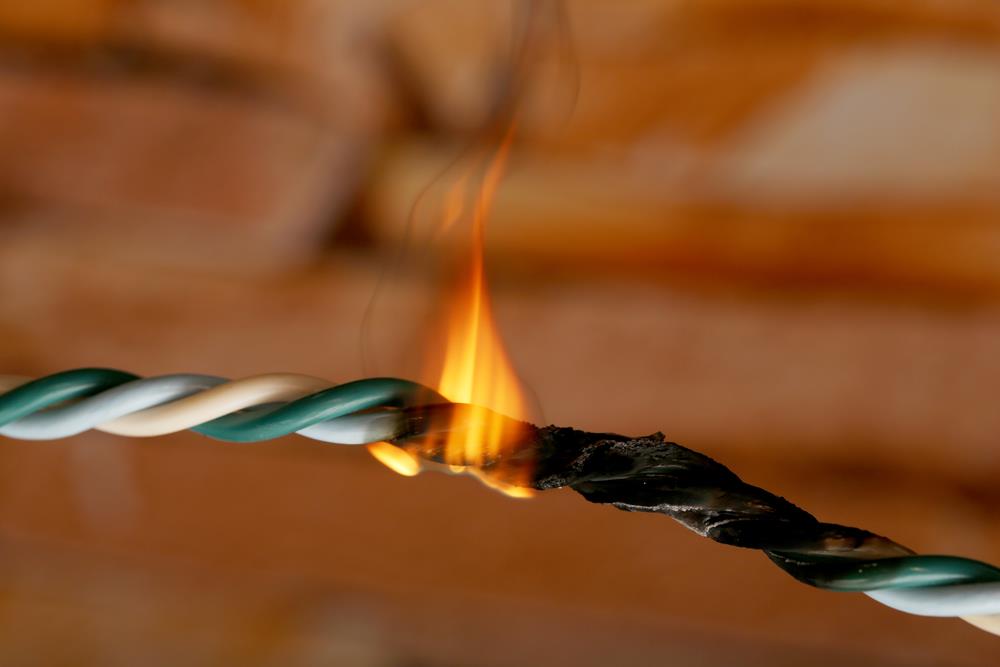 Medidas elétricas
Já aprendemos como calcular intensidades de corrente, diferenças de potencial e resistências elétricas. Nos laboratórios e oficinas, porém, é muito importante conhecer e saber usar alguns instrumentos que medem essas grandezas
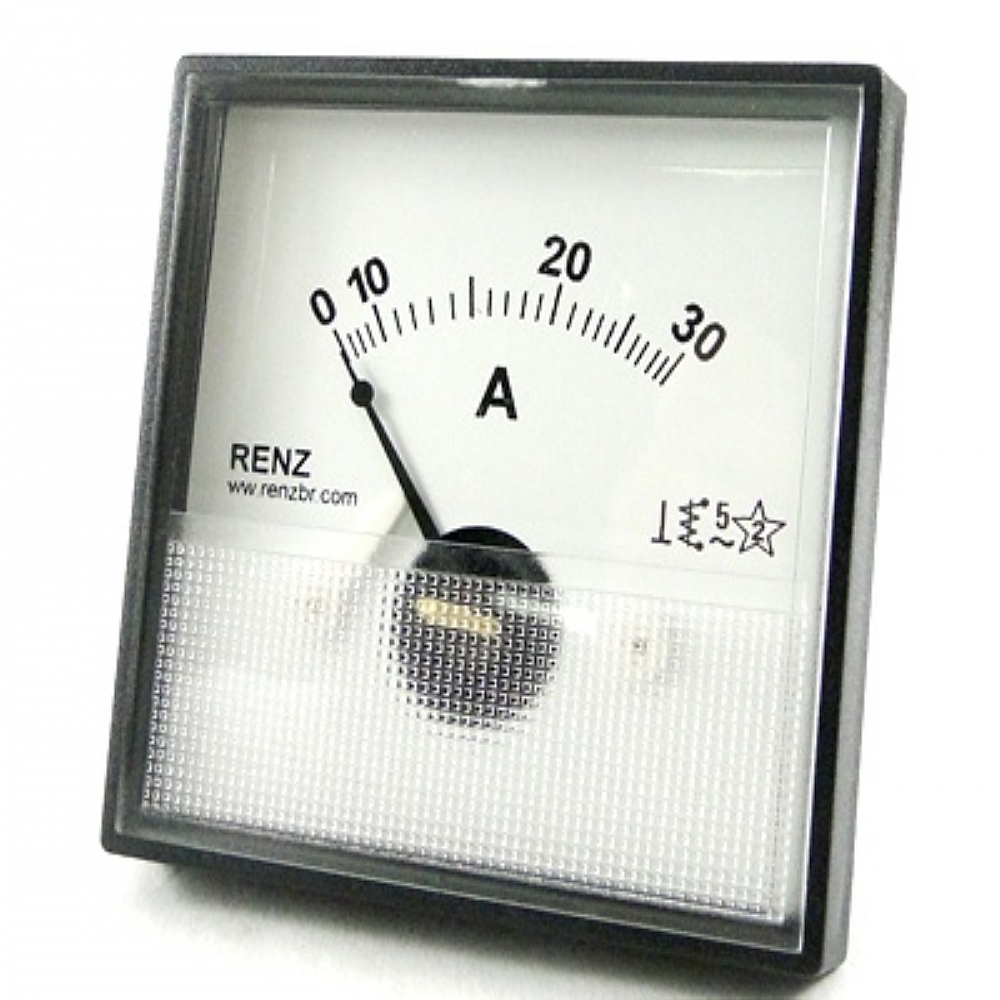 Amperímetro
Mede corrente elétrica
Medidas elétricas
Já aprendemos como calcular intensidades de corrente, diferenças de potencial e resistências elétricas. Nos laboratórios e oficinas, porém, é muito importante conhecer e saber usar alguns instrumentos que medem essas grandezas
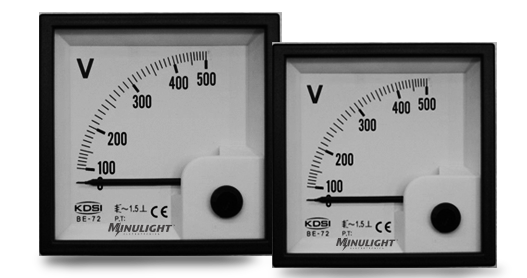 Voltímetro
Mede a voltagem
Medidas elétricas
Já aprendemos como calcular intensidades de corrente, diferenças de potencial e resistências elétricas. Nos laboratórios e oficinas, porém, é muito importante conhecer e saber usar alguns instrumentos que medem essas grandezas
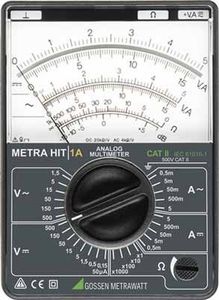 Multímetro
Mede a resistência
Geradores Elétricos
Um gerador elétrico é um dispositivo responsável por fornecer energia elétrica ao circuito que ele alimenta. Essa energia é fruto da conversão de alguma modalidade de energia não elétrica em energia elétrica.
Esses geradores podem ser:
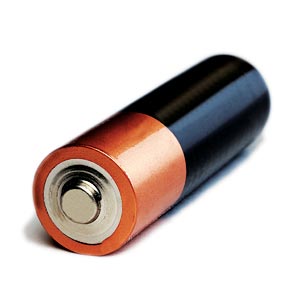 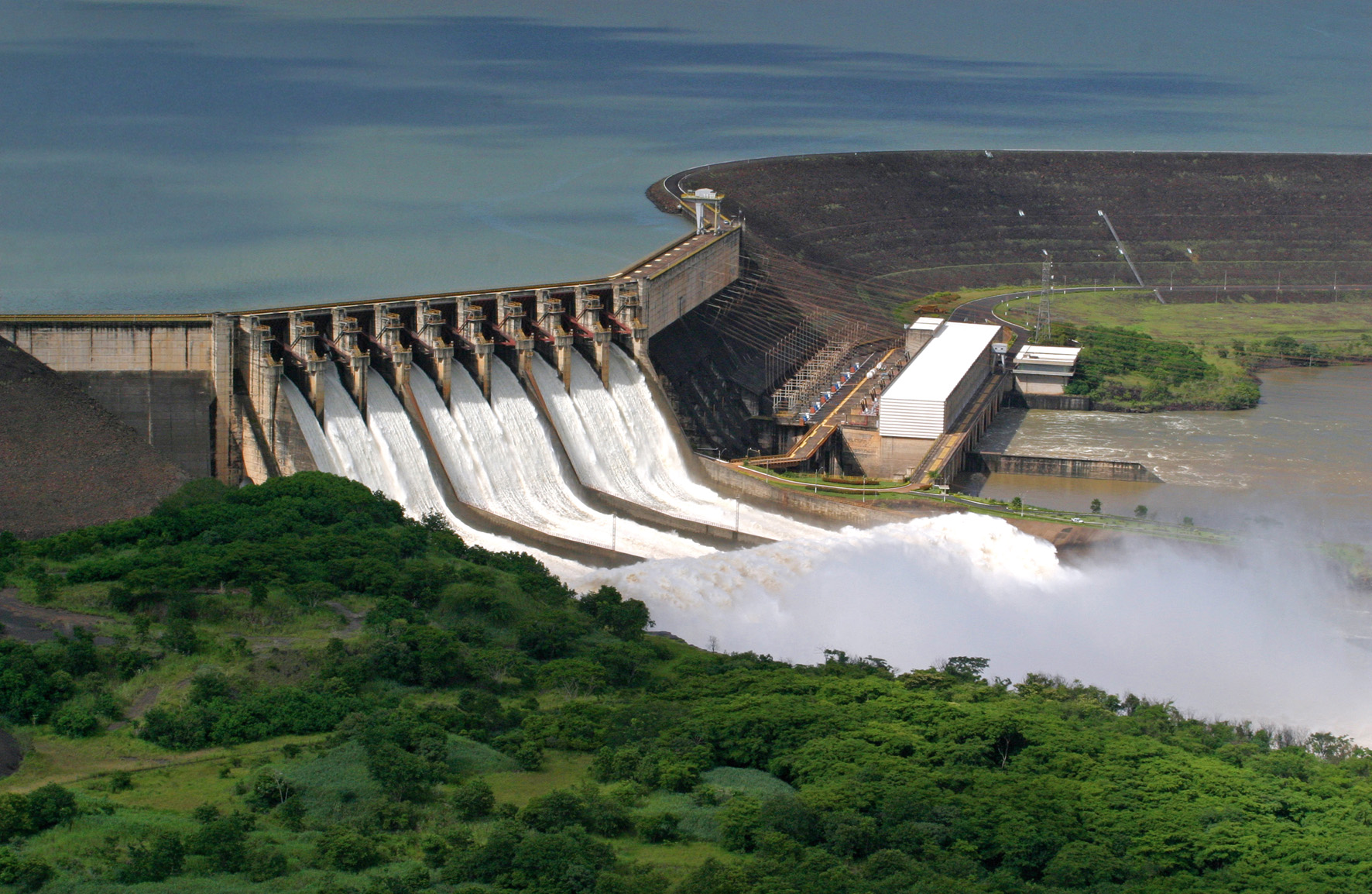 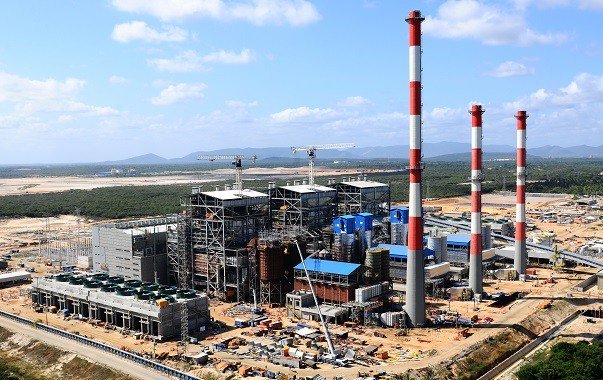 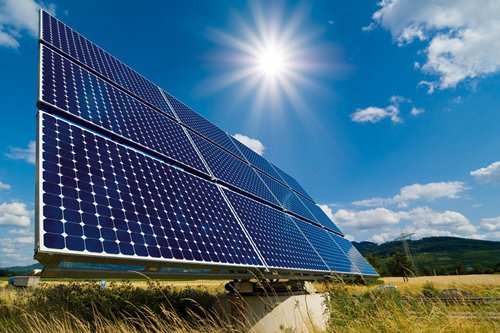 Geradores mecânicos
Geradores químicos
Geradores luminosos
Geradores térmicos
Geradores Elétricos
Quando um gerador não é percorrido por corrente elétrica, existe entre seus terminais uma diferença de potencial chamada força eletromotriz (ε).
	Ao ser percorrido por corrente elétrica, a ddp U torna-se menor que ε. Isso acontece porque o gerador também possui uma resistência elétrica chamada resistência interna (r).
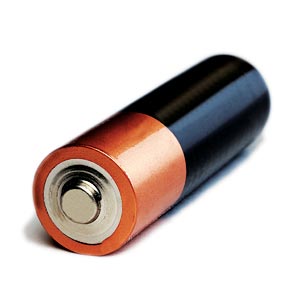 As informações acima serão utilizadas na equação do gerador.
Equação do Gerador
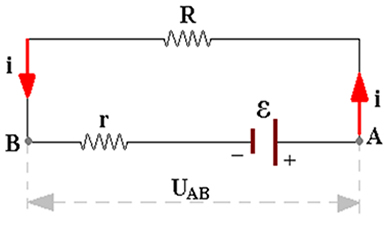 Exercício
Um determinado gerador, que possui fem 2,0 V e resistência interna 0,5 Ω, está associado em série a uma pequena lâmpada de resistência 2 Ω. Determine a tensão elétrica existente entre os terminais do gerador.

a) 1,5
b) 1,2
c) 1,6
d) 1,8
e) 2,0
Gerador em Aberto
Um gerador está em circuito aberto quando não há percurso fechado para as cargas elétricas. Nesse caso, não se estabelece corrente (i=0).
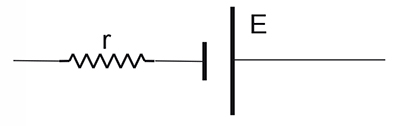 B
A
Gerador em curto-circuito
Dizemos que um gerador está curto-circuitado quando seus terminais estão interligados por um fio de resistência elétrica desprezível. Isso significa que a ddp (U) entre os terminais do gerador é nula.
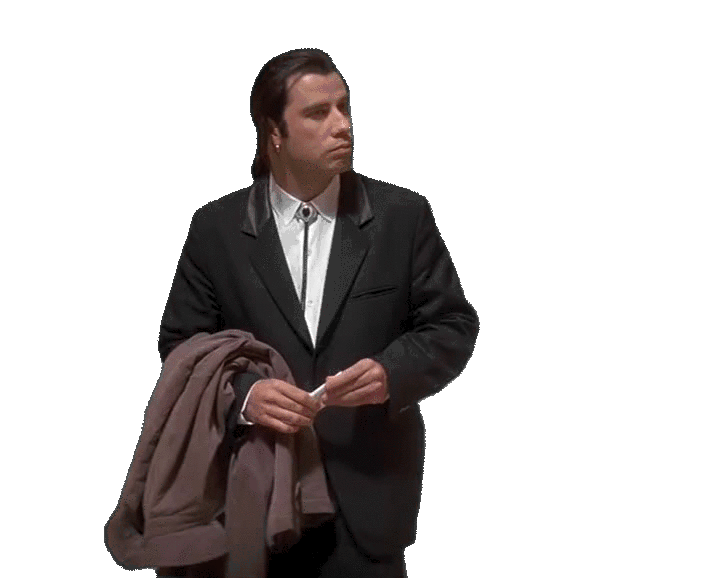 Curva característica do gerador
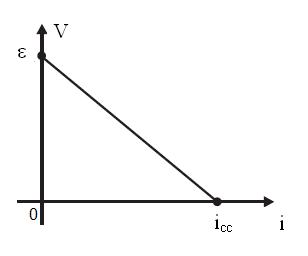 U
O gráfico que representa a ddp (U) entre os terminais do gerador em função da intensidade da corrente que o percorre é chamado de curva característica do gerador.
Curva característica do gerador
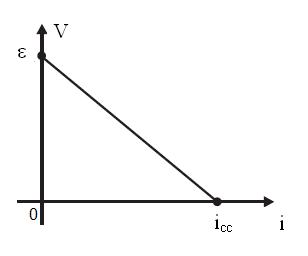 U
Observe que quanto maior é a intensidade da corrente no gerador, menor é a ddp (U) entre seus terminais.
Curva característica do gerador
EXEMPLO
Curva característica do gerador
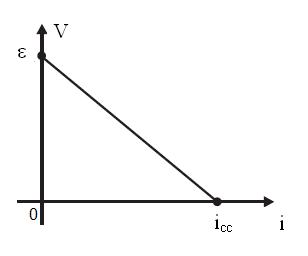 U
Imagine uma pilha ligada a uma associação de lâmpadas em paralelo. Quanto mais lâmpadas ligadas, mais intensa será a corrente na pilha e, portanto, menor será a ddp (U) disponível entre seus terminais. Com isso, as lâmpadas brilharão cada vez menos à medida que são adicionadas novas lâmpadas
Mais lâmpadas – Maior corrente
Exercício
(UFAL) Comumente denomina-se gerador qualquer aparelho no qual a energia química, mecânica ou de outra natureza é transformada em energia elétrica. A curva característica é o gráfico que relaciona a intensidade de corrente i no gerador com a diferença de potencial (ddp) U entre seus terminais. Considerando que o gráfico a seguir representa a curva característica de um gerador hipotético, qual a intensidade da corrente de curto-circuito desse gerador?

a) 0,15 A.
b) 1,5 A.
c) 15 A.
d) 30 A.
e) 32 A.
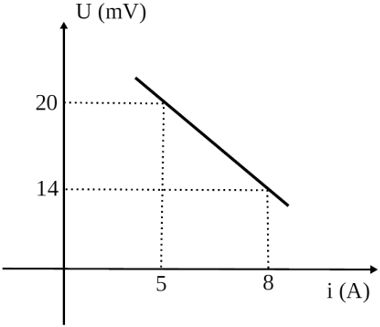 Lei de Pouillet
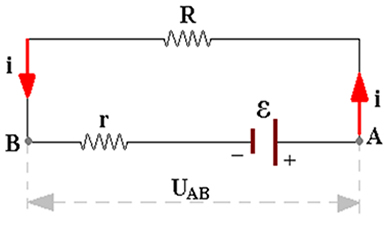 Vamos considerar um gerador em um circuito elétrico. Esse gerador possui uma força eletromotriz (ε) e possui também uma resistência interna (r), além de estar ligado a um único resistor de resistência elétrica (R), como mostra a figura ao lado.
A diferença de potencial (U) pode ser calculada de duas formas: Pela equação do gerador e pela Lei de Ohm.
Lei de Pouillet
Pela equação do gerador:


Pela Lei de Ohm:


Fazendo a igualdade entre as duas relações acima, temos:
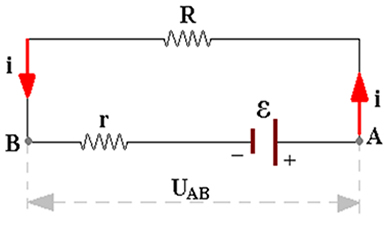 A equação final acima representa a Lei de Pouillet para um circuito gerador-resistor.
Potências elétricas no gerador
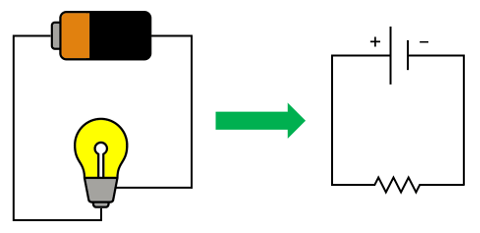 Potências elétricas no gerador
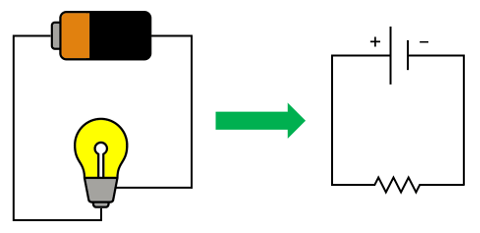 Exercício
Certo estudante dispõe de um voltímetro e de um amperímetro (ambos ideais), de um gerador elétrico (pilha) cuja resistência interna equivale a r = 4,5 Ω e de uma lâmpada incandescente com as seguintes inscrições nominais: 1,0W – 9,0V. Para que esses dispositivos sejam associados corretamente, proporcionando à lâmpada o maior brilho possível, sem “queimá-la”, o esquema que deverá ser utilizado é o ilustrado em qual figura? E a força eletromotriz (E) do gerador deverá ser igual a?
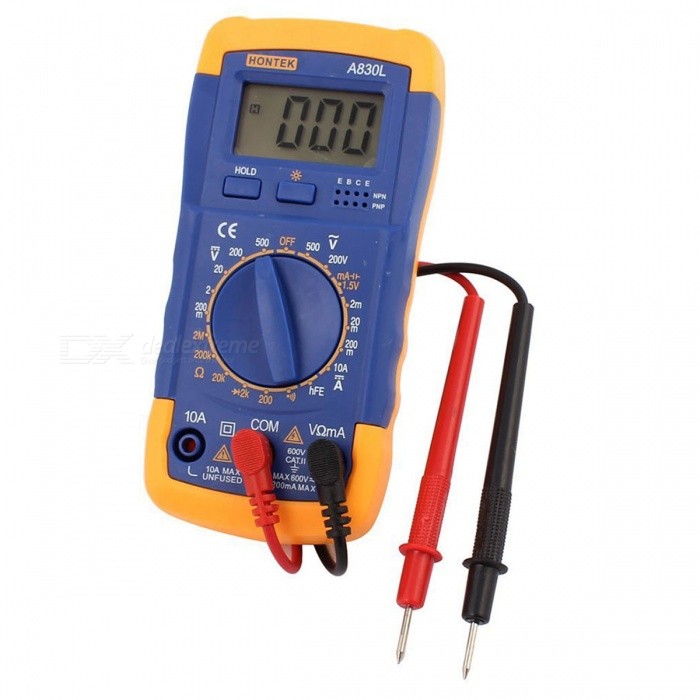 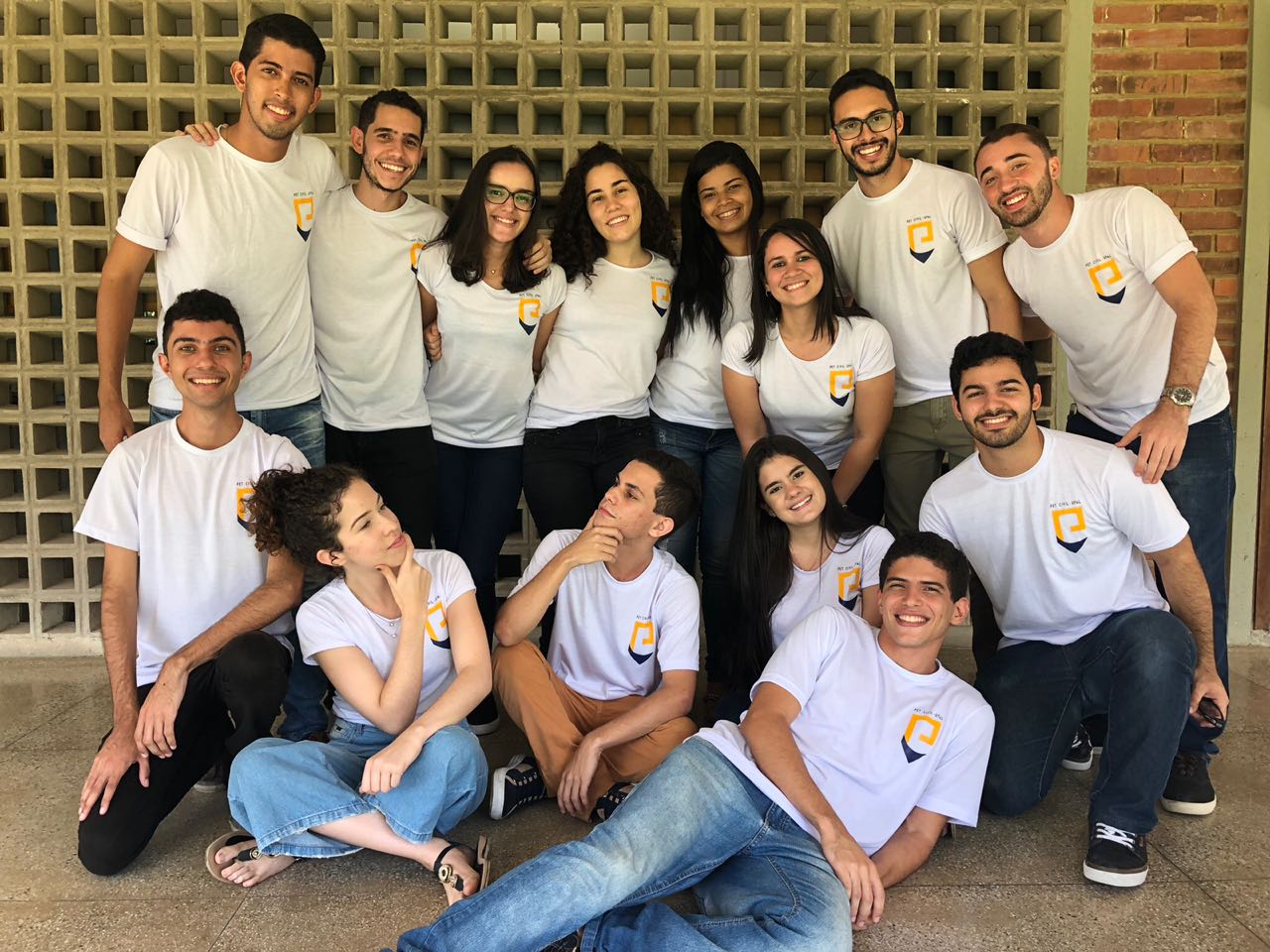 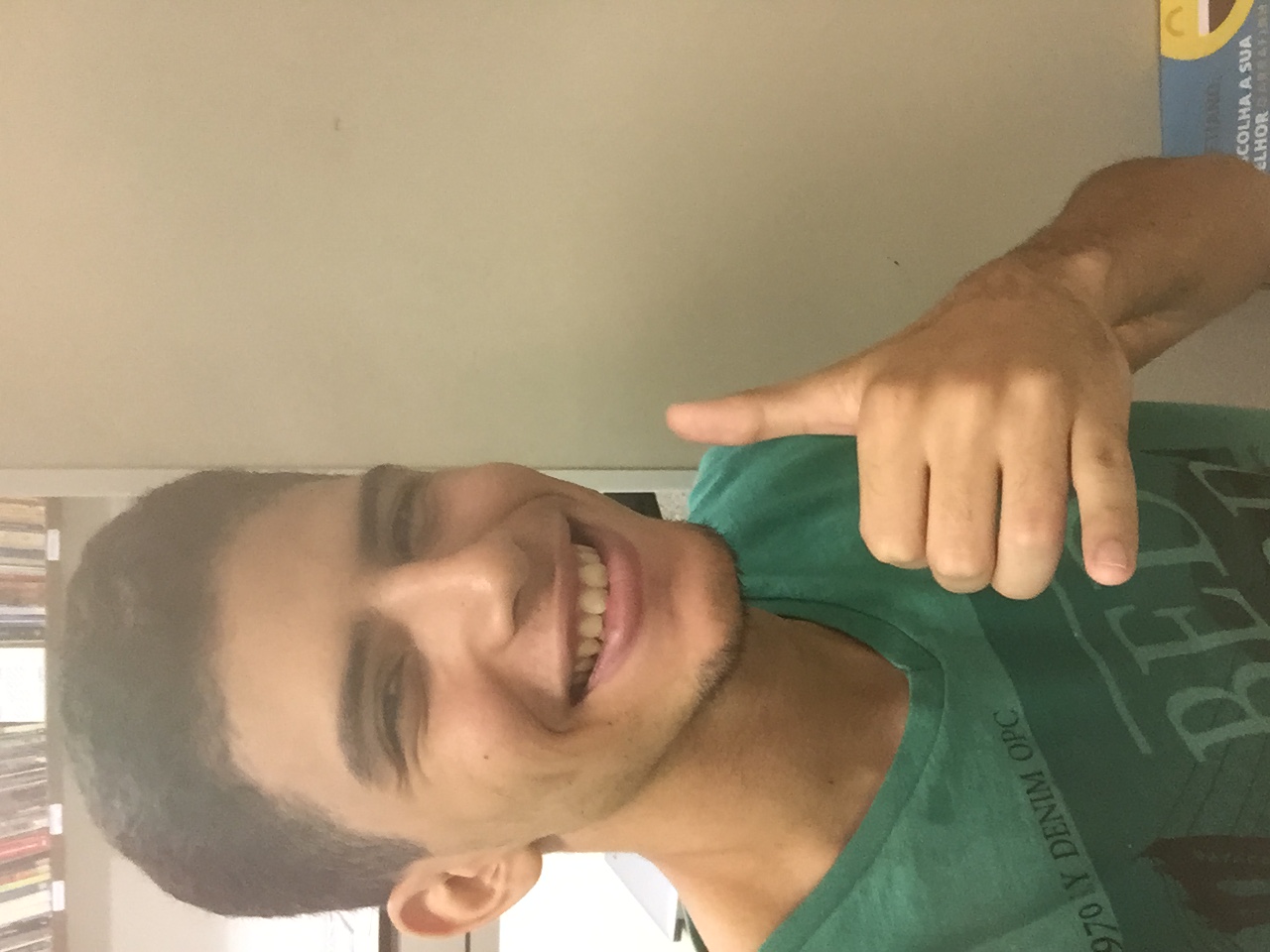 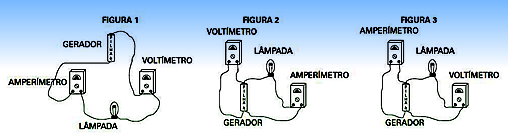 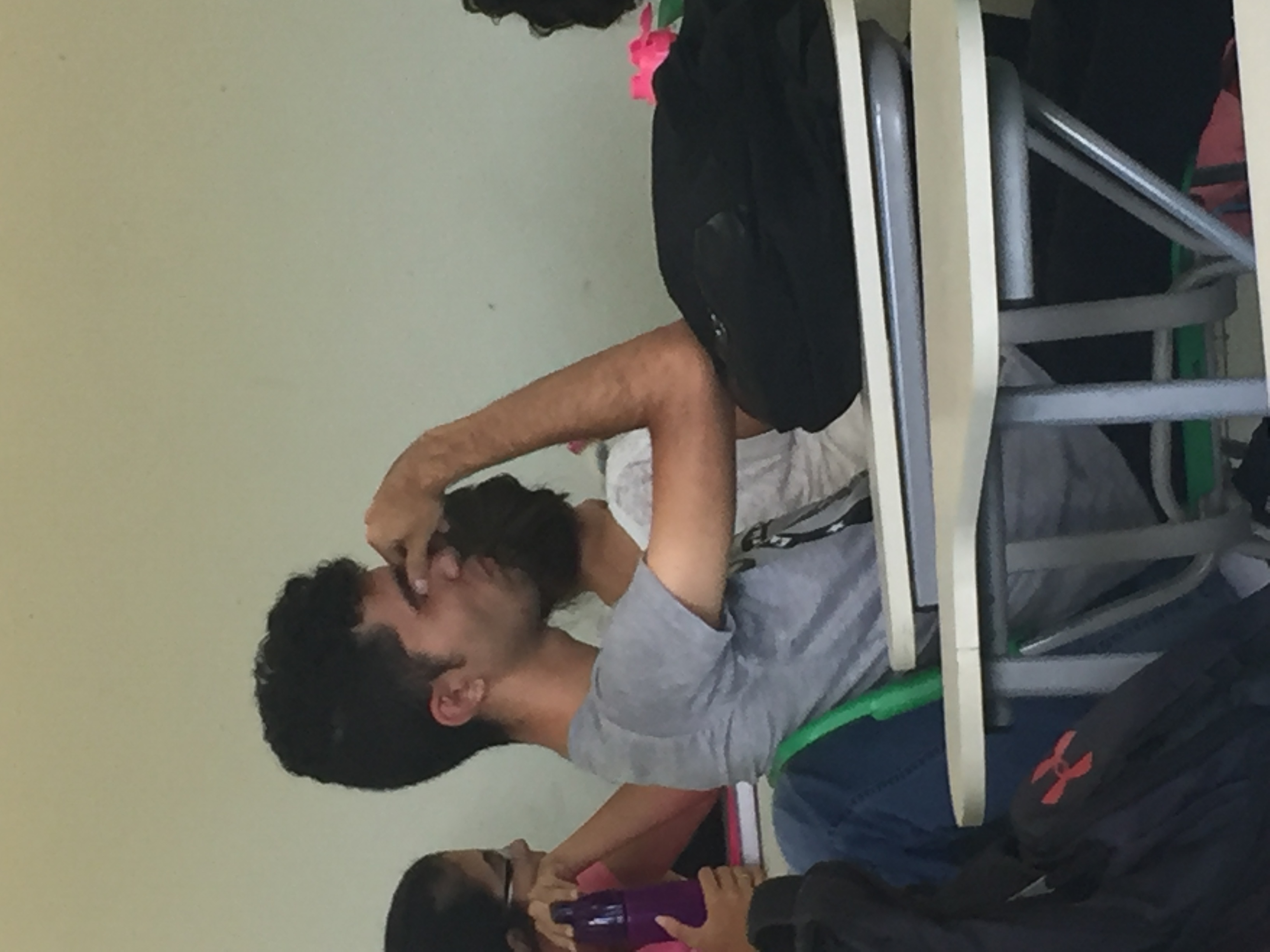 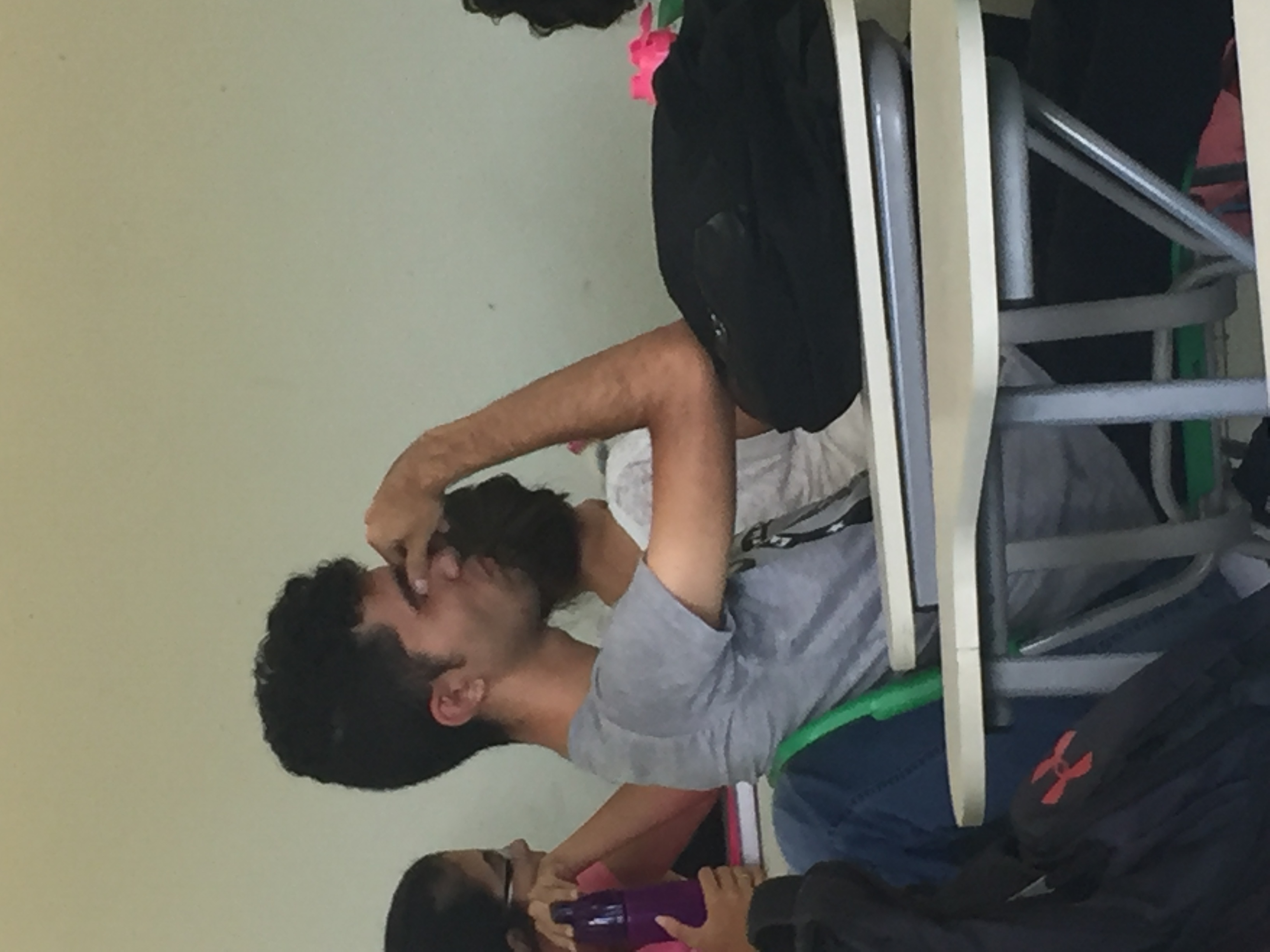 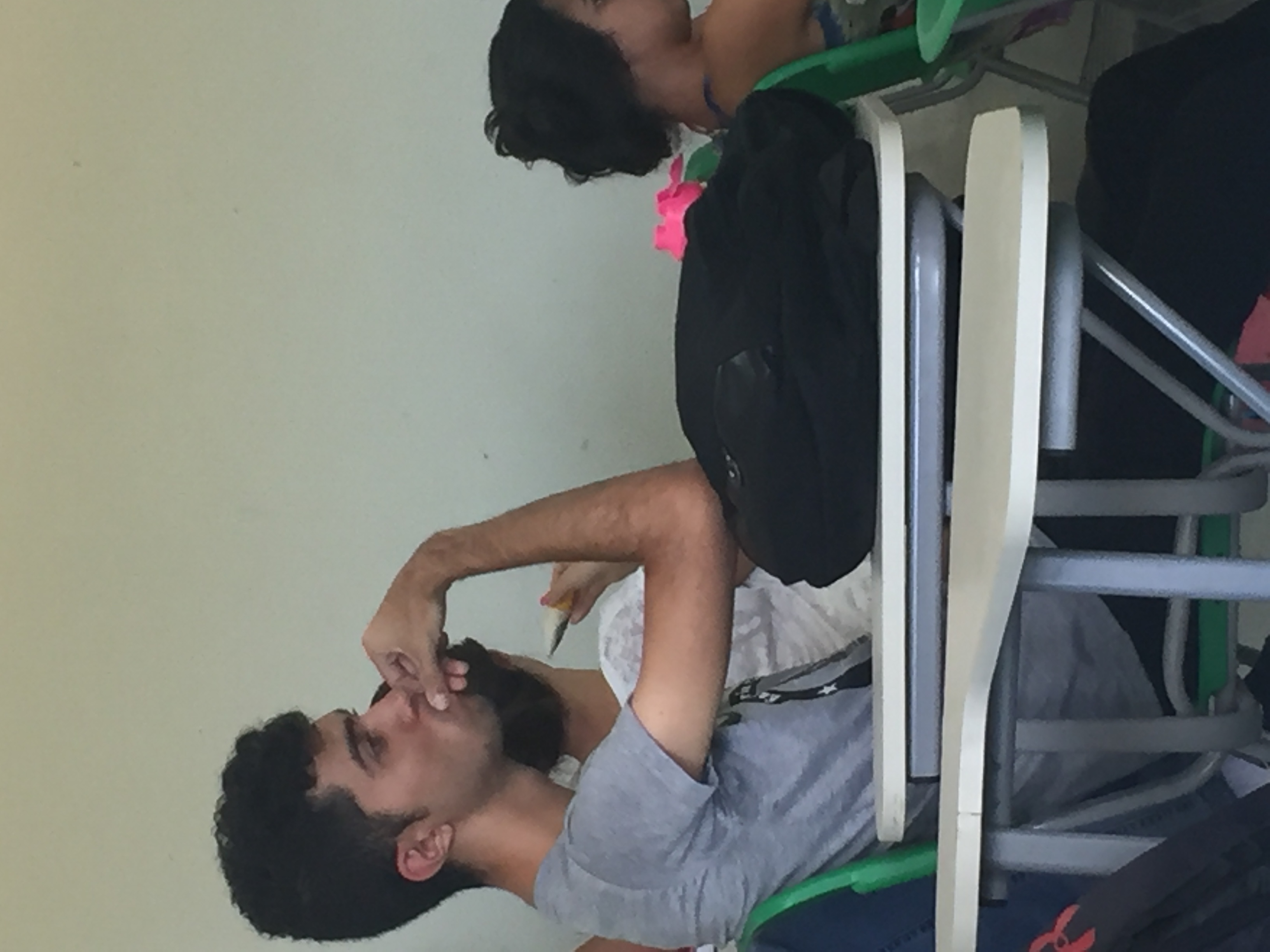 Rendimento elétrico do gerador
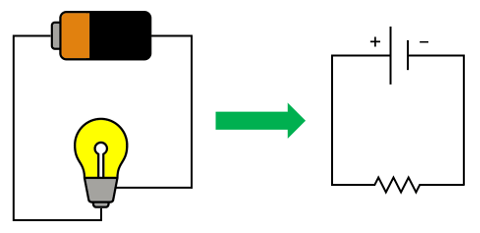 Rendimento elétrico do gerador
Exercício
Qual será a resistência interna para um gerador que possui fem igual a 50 V e rendimento de 60 % quando percorrido por uma corrente de 2,5 A?
a) 8 Ω
b) 4 Ω
c) 2 Ω
d) 16 Ω
e) 20 Ω
Associação de geradores
Assim como nos resistores, teremos três tipos de associações de geradores em circuitos elétricos. O conceito e disposição dos geradores nas diferentes associações também são análogos aos dos resistores.
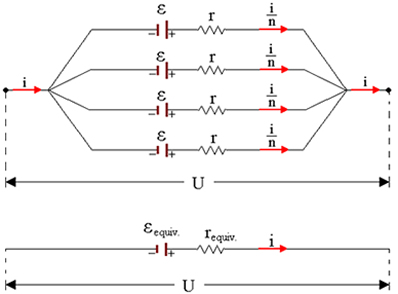 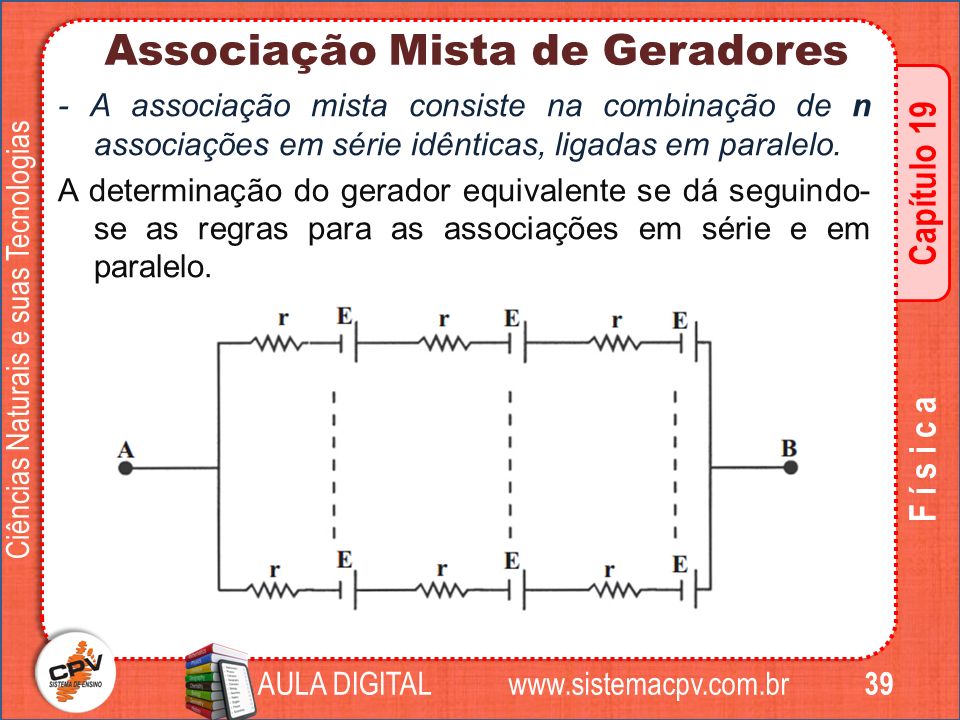 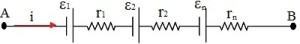 Associação em série
Associação em paralelo
Associação mista
Associação de geradores em série
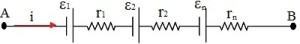 Assim como na associação de resistores em série, a corrente elétrica que percorre o circuito é a mesma em todos os geradores.
Associação de geradores em série
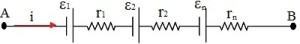 Associação de geradores em paralelo
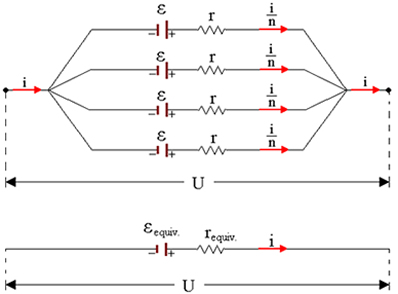 Associação de geradores em paralelo
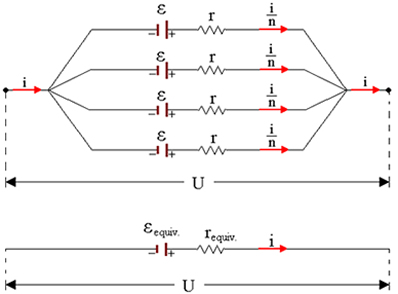 Associação de geradores mista
Quando se mistura associações em série e em paralelo, assim como nos resistores, temos uma associação mista. O procedimento de cálculo da diferença de potencial equivalente também é análogo.
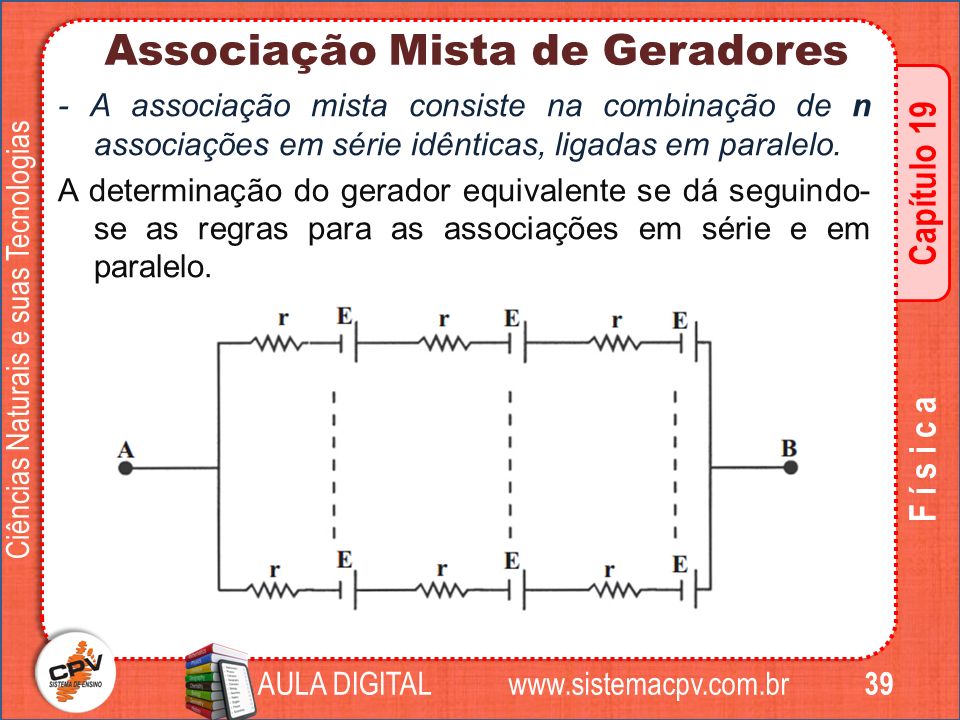 Exercício
(UFPA) No circuito, E1 = 2,0 V, E2= 4,0 V, r1 = 1,0 Ω, r2 = 2,0 Ω e   R = 5,0 Ω. O valor da intensidade de corrente no circuito é:
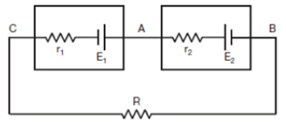 Receptores
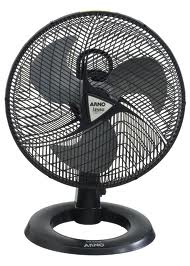 Receptor elétrico é qualquer dispositivo que transforma energia elétrica em energia não-elétrica que não seja somente em energia térmica
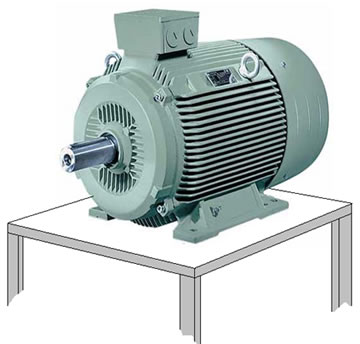 [Speaker Notes: As cargas devem passar pelo receptor para que sejam transformadas em outro tipo de energia]
Receptores
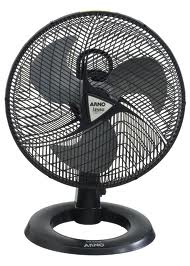 Os dispositivos que convertem energia elétrica totalmente em energia térmica não são receptores. Já estudamos eles, são os chamados resistores.
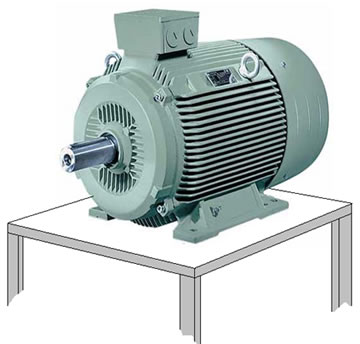 [Speaker Notes: As cargas devem passar pelo receptor para que sejam transformadas em outro tipo de energia]
Receptores
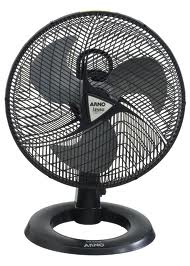 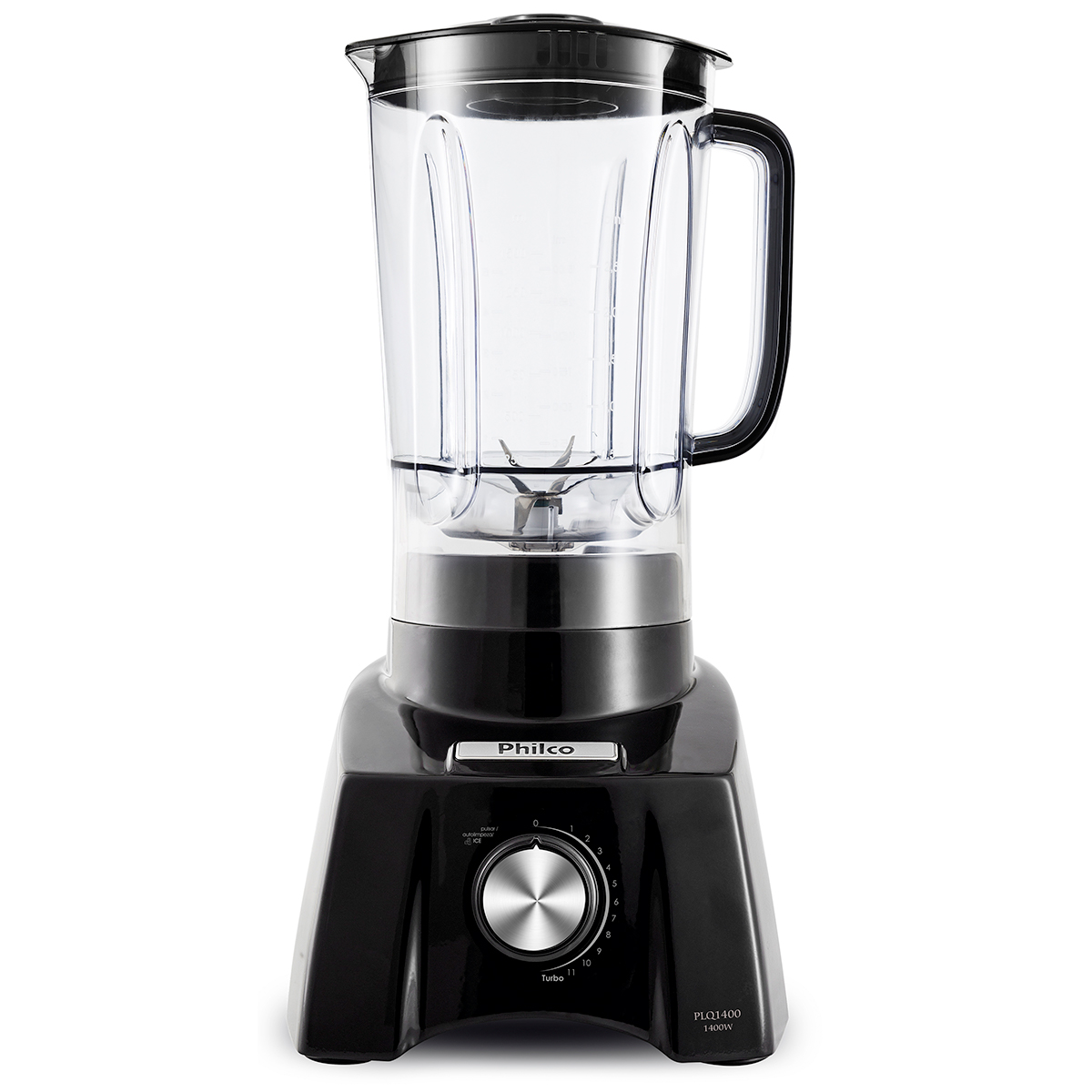 Um exemplo de receptor é o motor elétrico que transforma energia elétrica em energia mecânica, sendo a base para o funcionamento de vários aparelhos, como os ventiladores, batedeiras, liquidificadores etc.
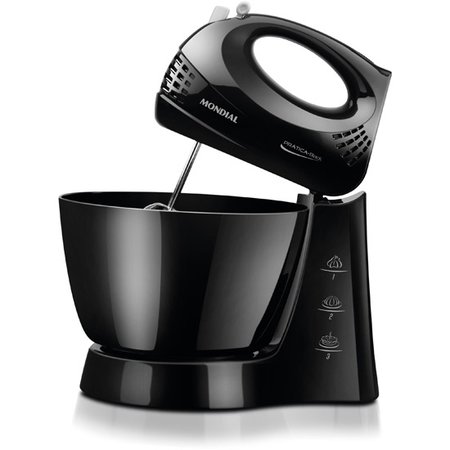 [Speaker Notes: As cargas devem passar pelo receptor para que sejam transformadas em outro tipo de energia]
Receptores
Sendo assim, é fácil entender que os receptores fazem o processo contrário aos geradores.
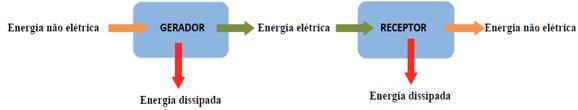 [Speaker Notes: As cargas devem passar pelo receptor para que sejam transformadas em outro tipo de energia]
Receptores
A diferença principal de funcionamento entre receptores e geradores é que a corrente flui do polo positivo para o negativo, no sentido contrário ao das cargas.
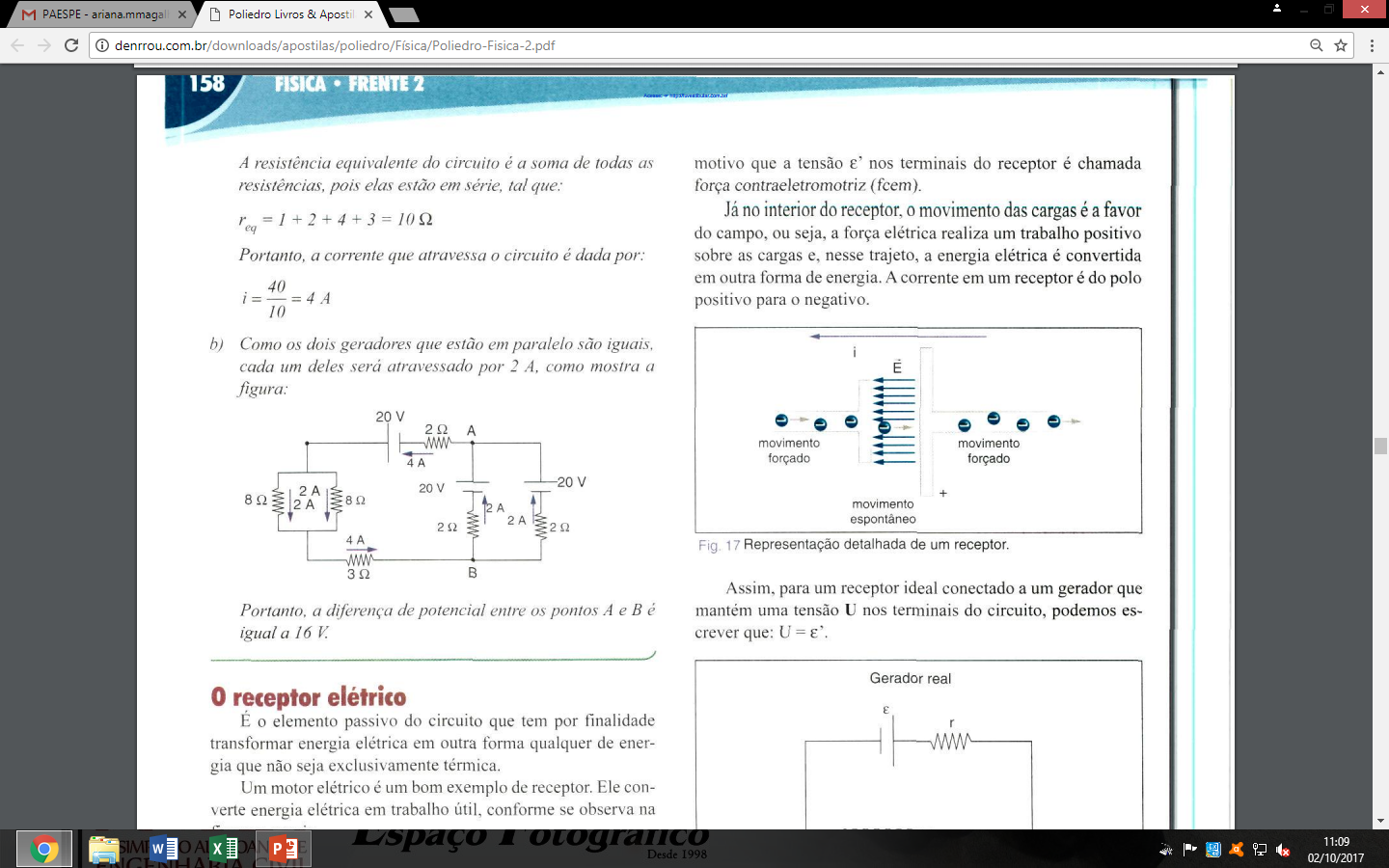 Receptores
Por isso, em vez de uma força eletromotriz, os receptores possuem uma força contraeletromotriz (ε’).
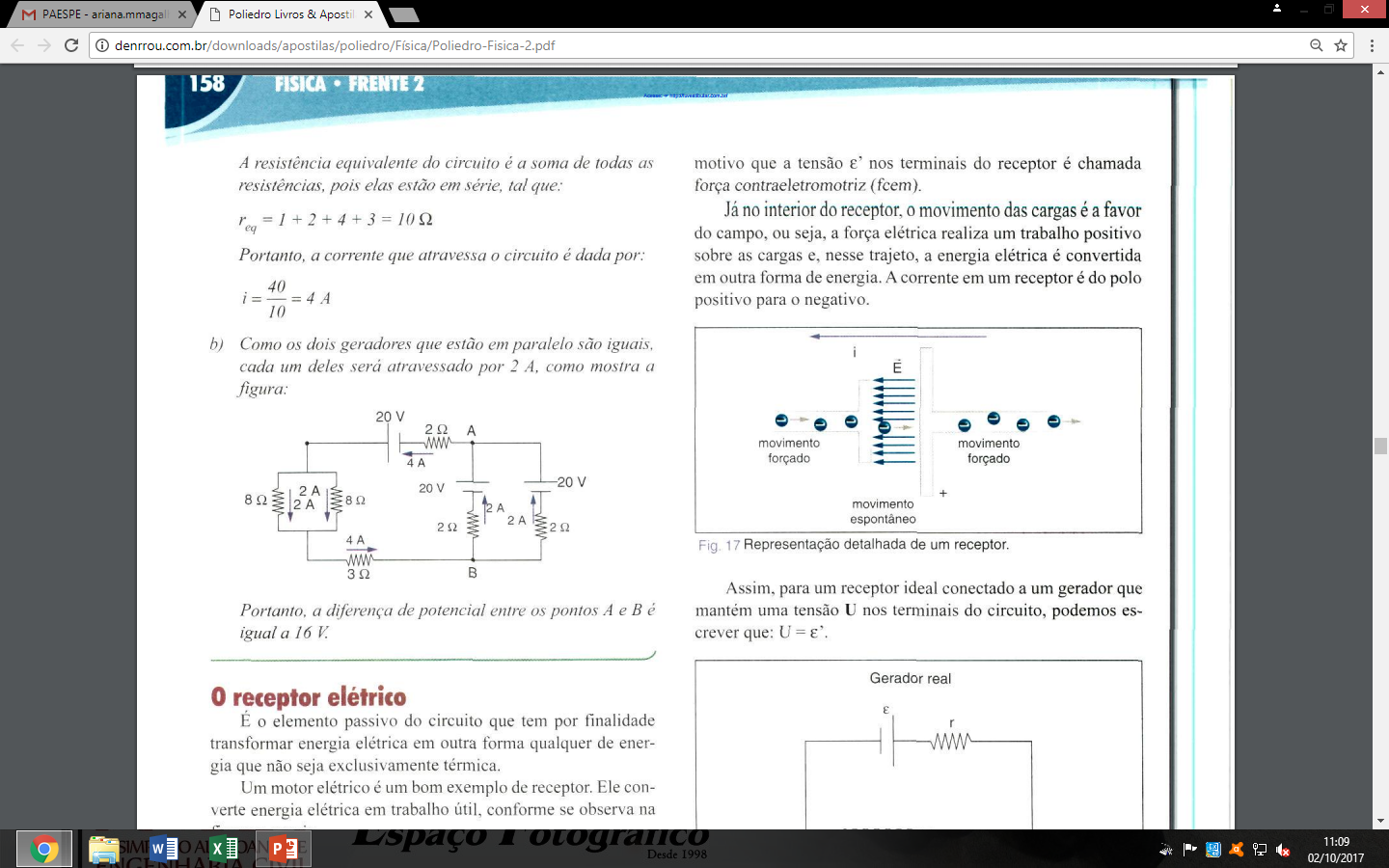 Receptores
Em um circuito elétrico, os receptores são representados assim:
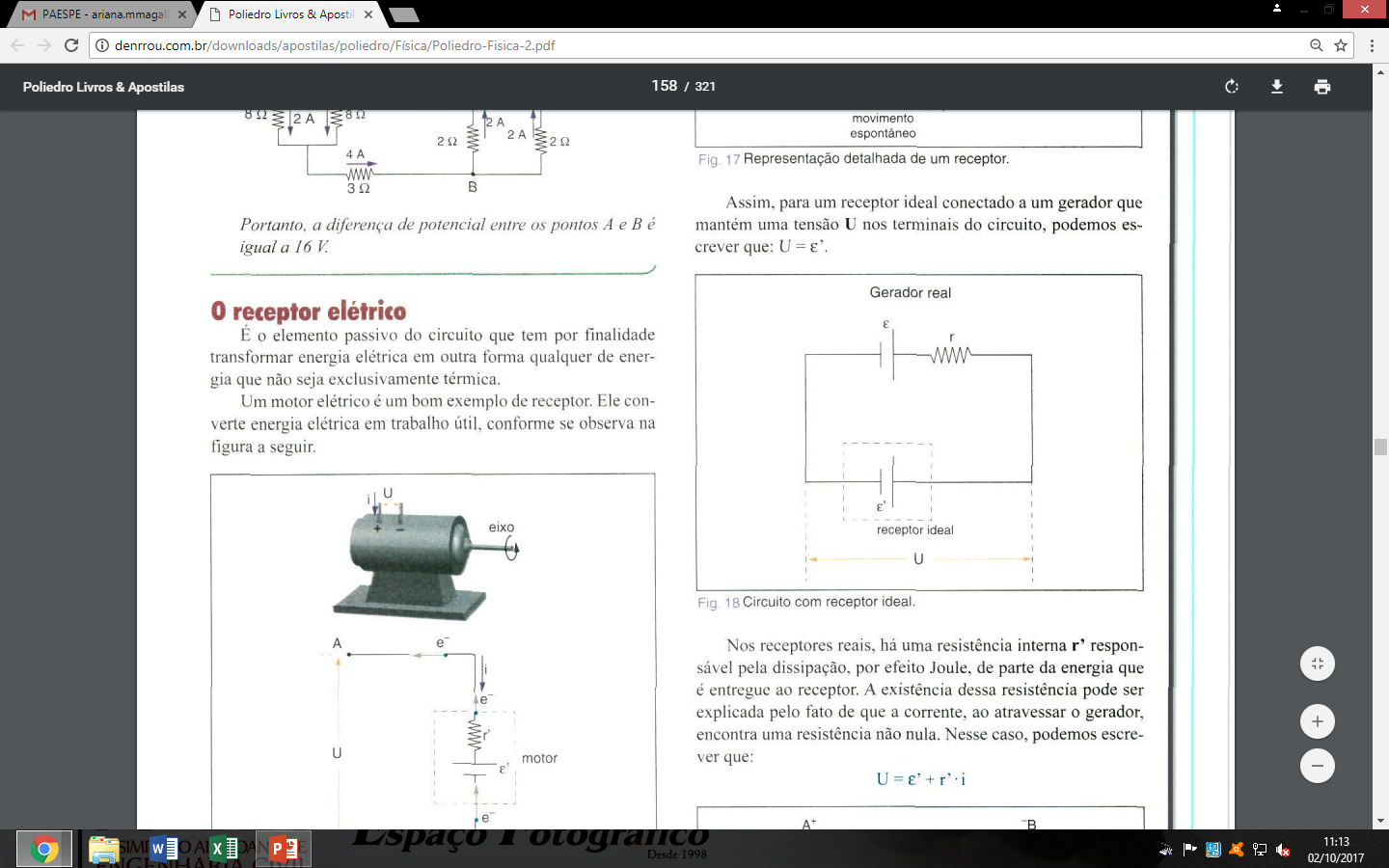 Receptores
CURVA CARACTERÍSTICA DE UM RECEPTOR
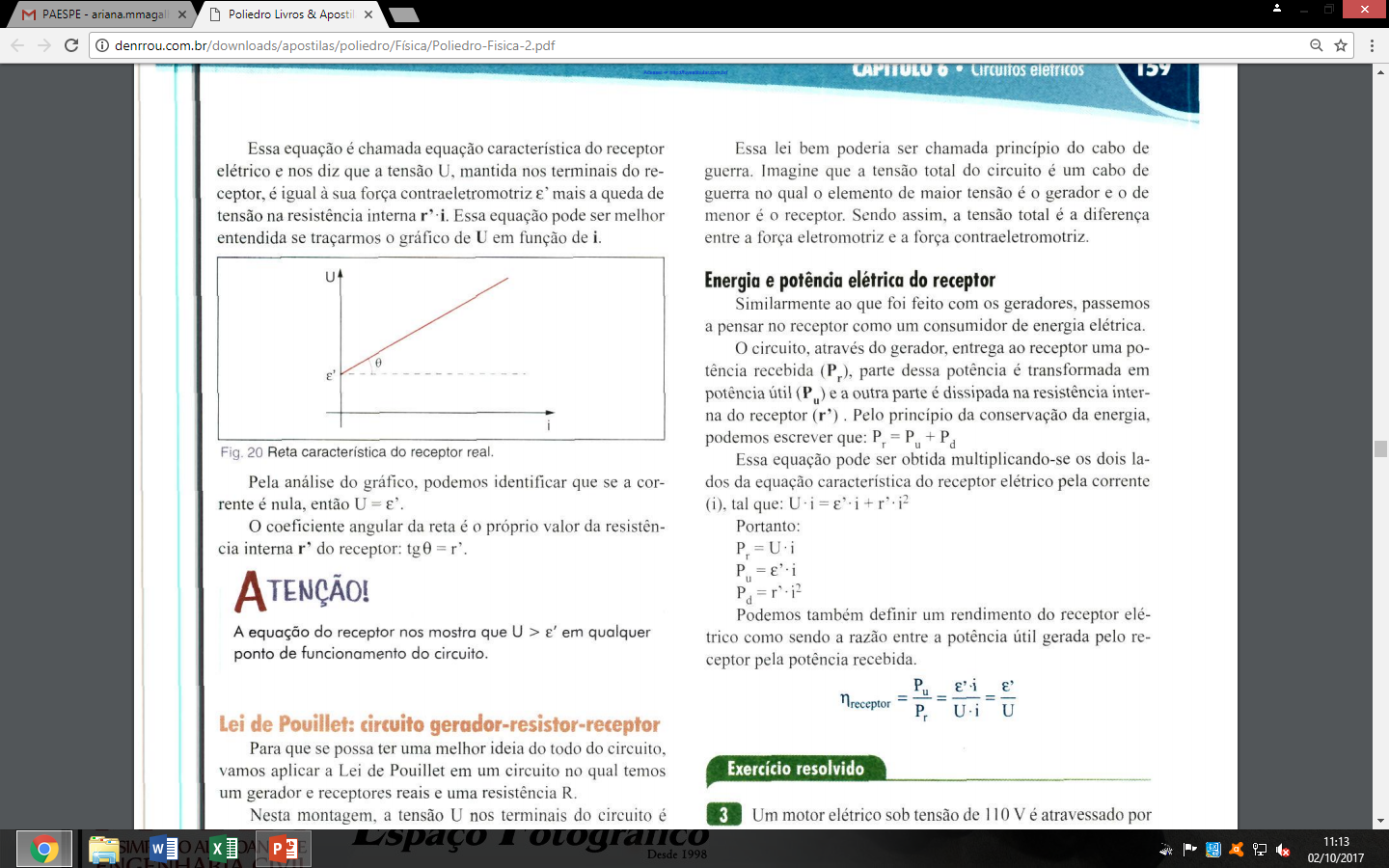 Lei de Pouillet: circuito gerador-resistor-receptor
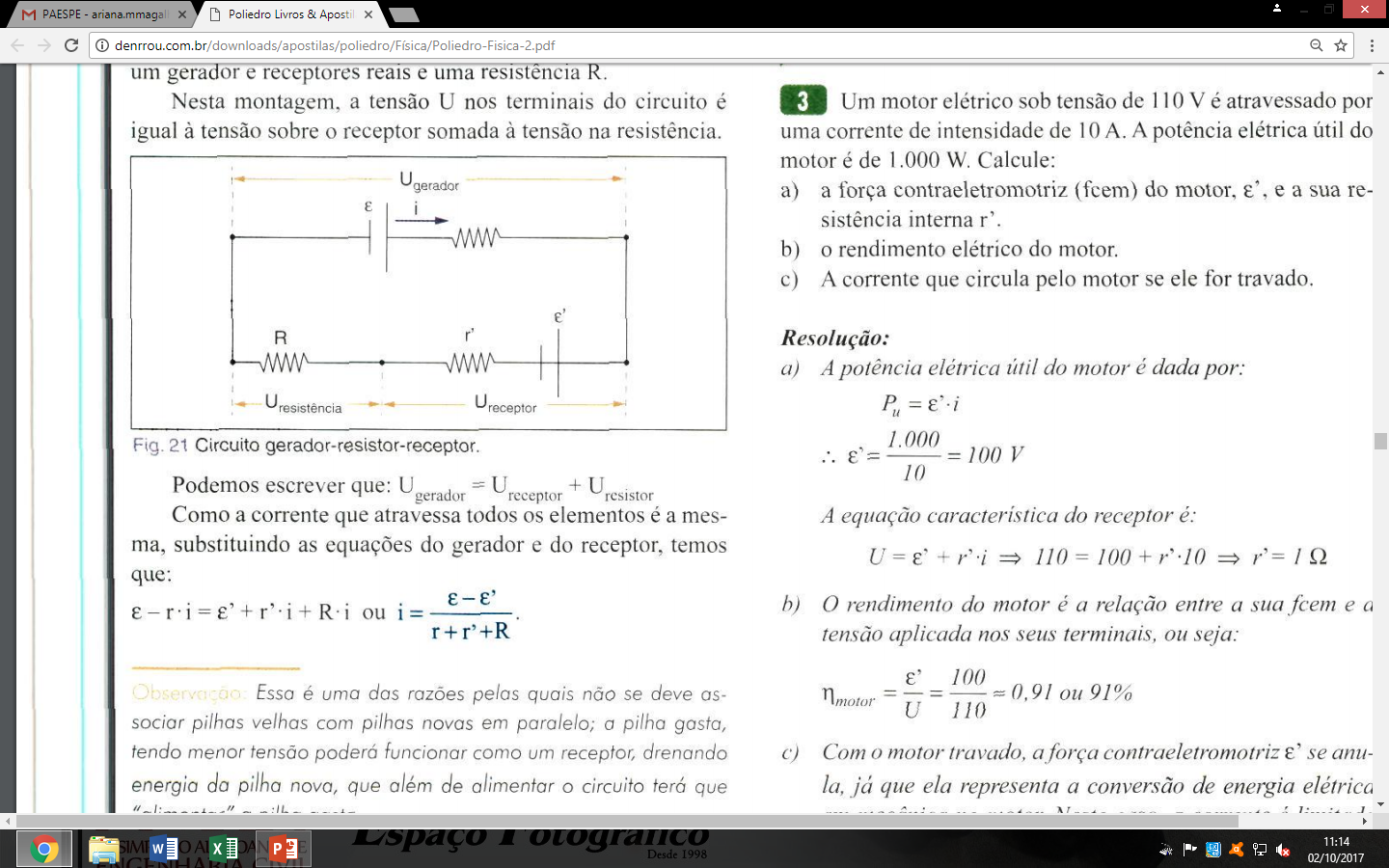 A equação final acima representa a Lei de Pouillet para um circuito gerador-resistor-receptor.
[Speaker Notes: Essa é uma das razões pelas quais não se pode associar pilhas velhas e novas em paralelo.]
Potências elétricas no receptor
As fórmulas para calcular as potências utilizadas em um receptor são semelhantes as de um gerador, apenas trocando a força eletromotriz pela força contraeletromotriz.
[Speaker Notes: O CIRCUITO, ATRAVÉS DO GERADOR, FONECE UMA POTÊNCIA RECEBIDA]
Rendimento elétrico do receptor
Exercício
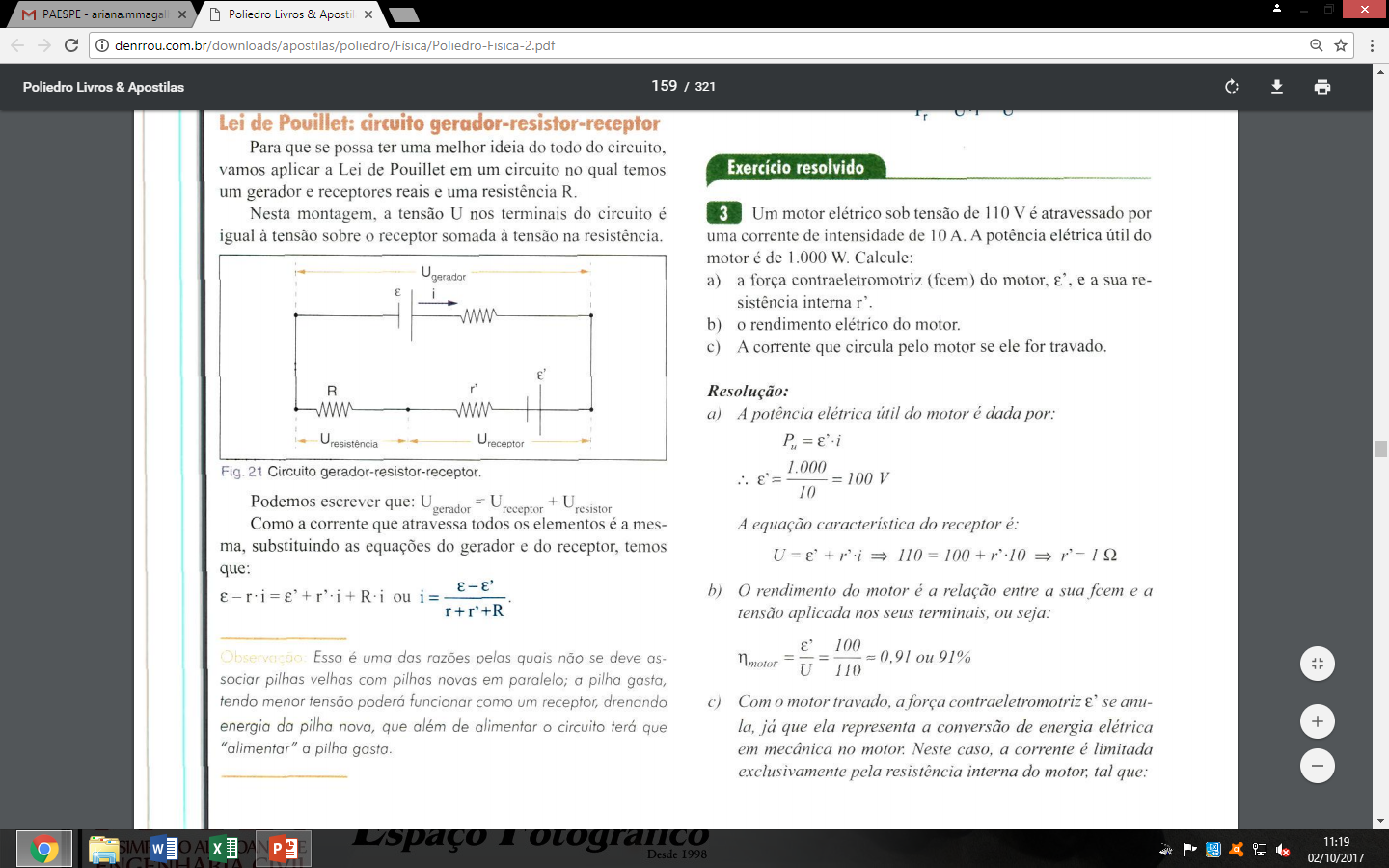 Exercício
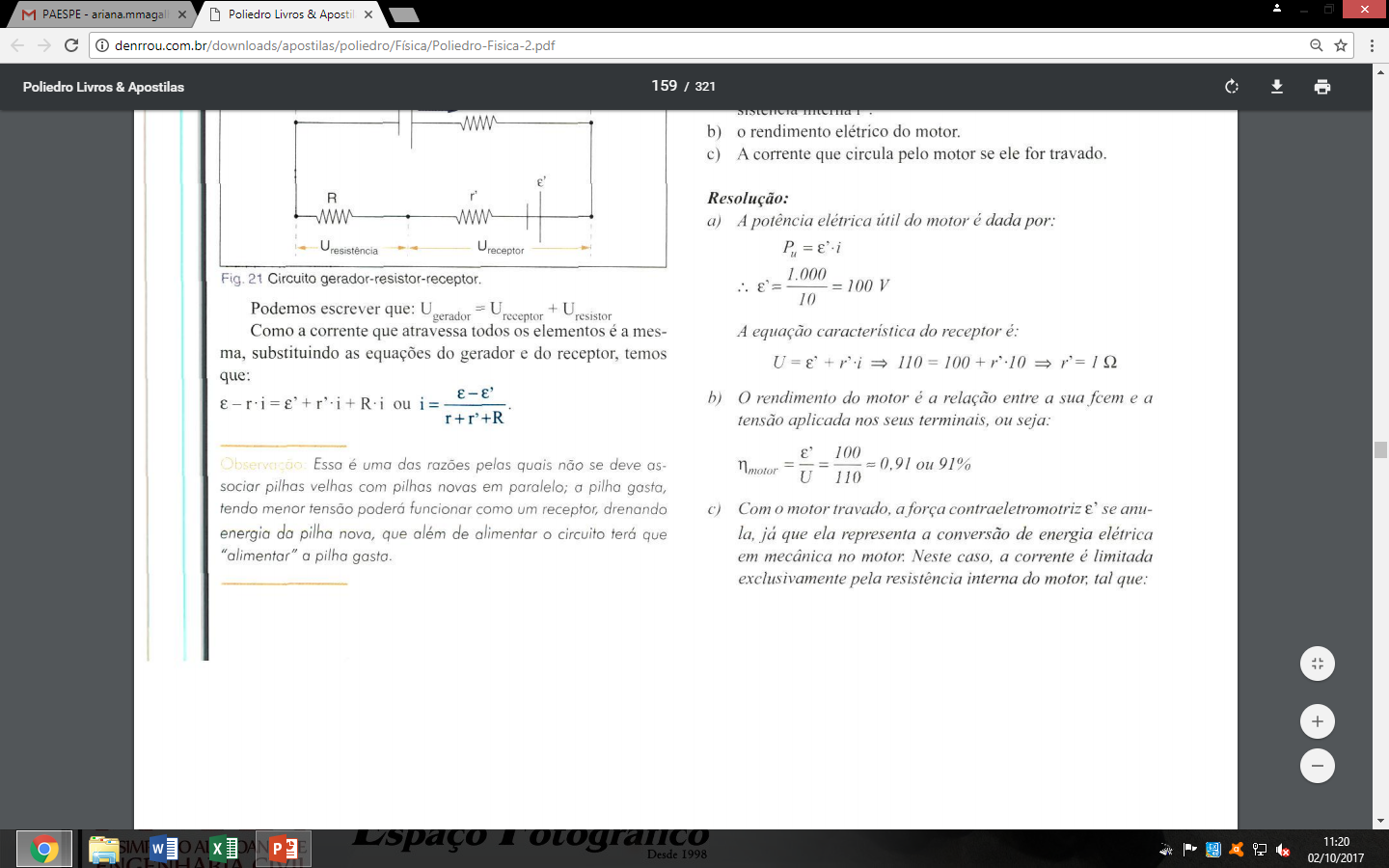 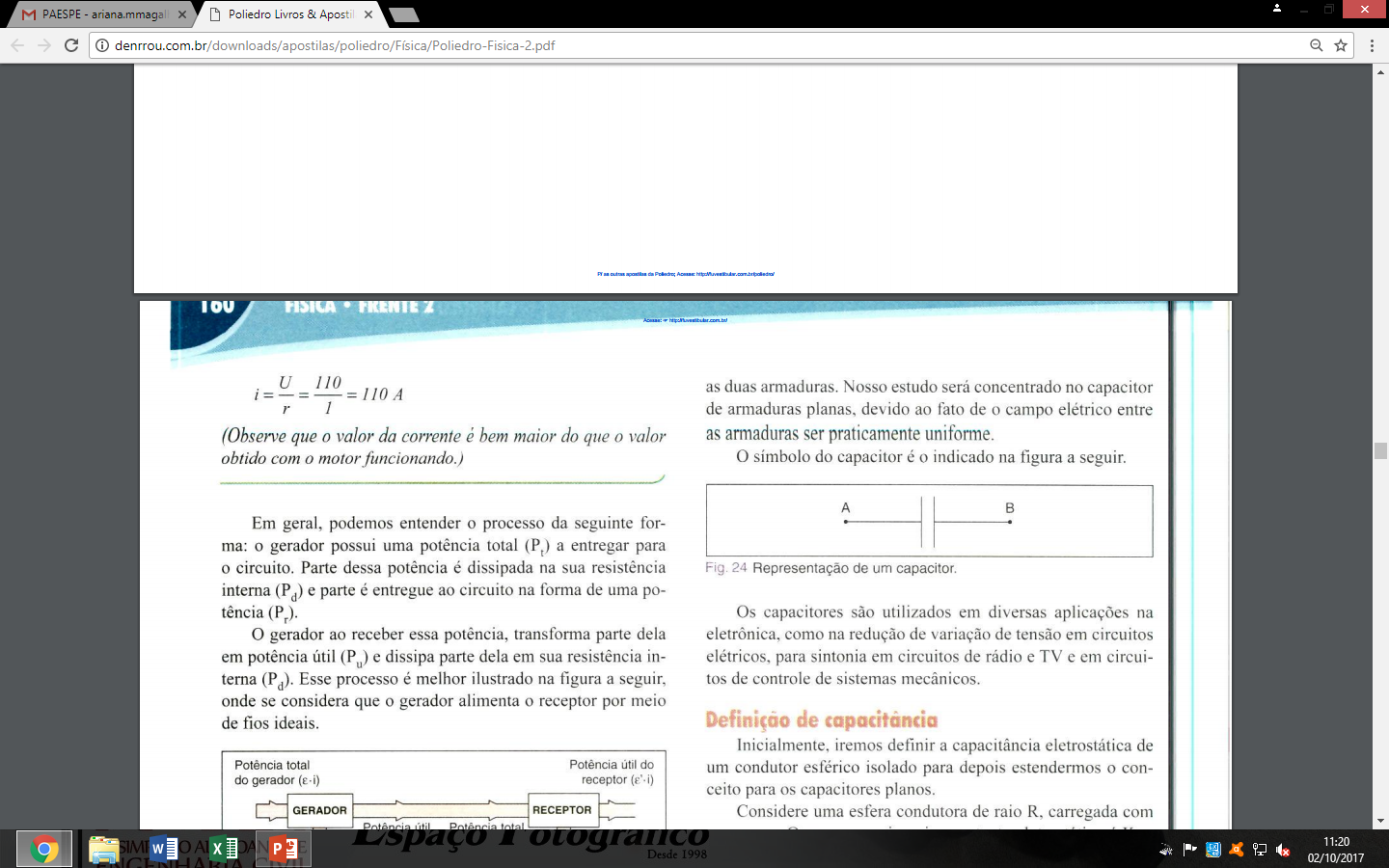 Resumo
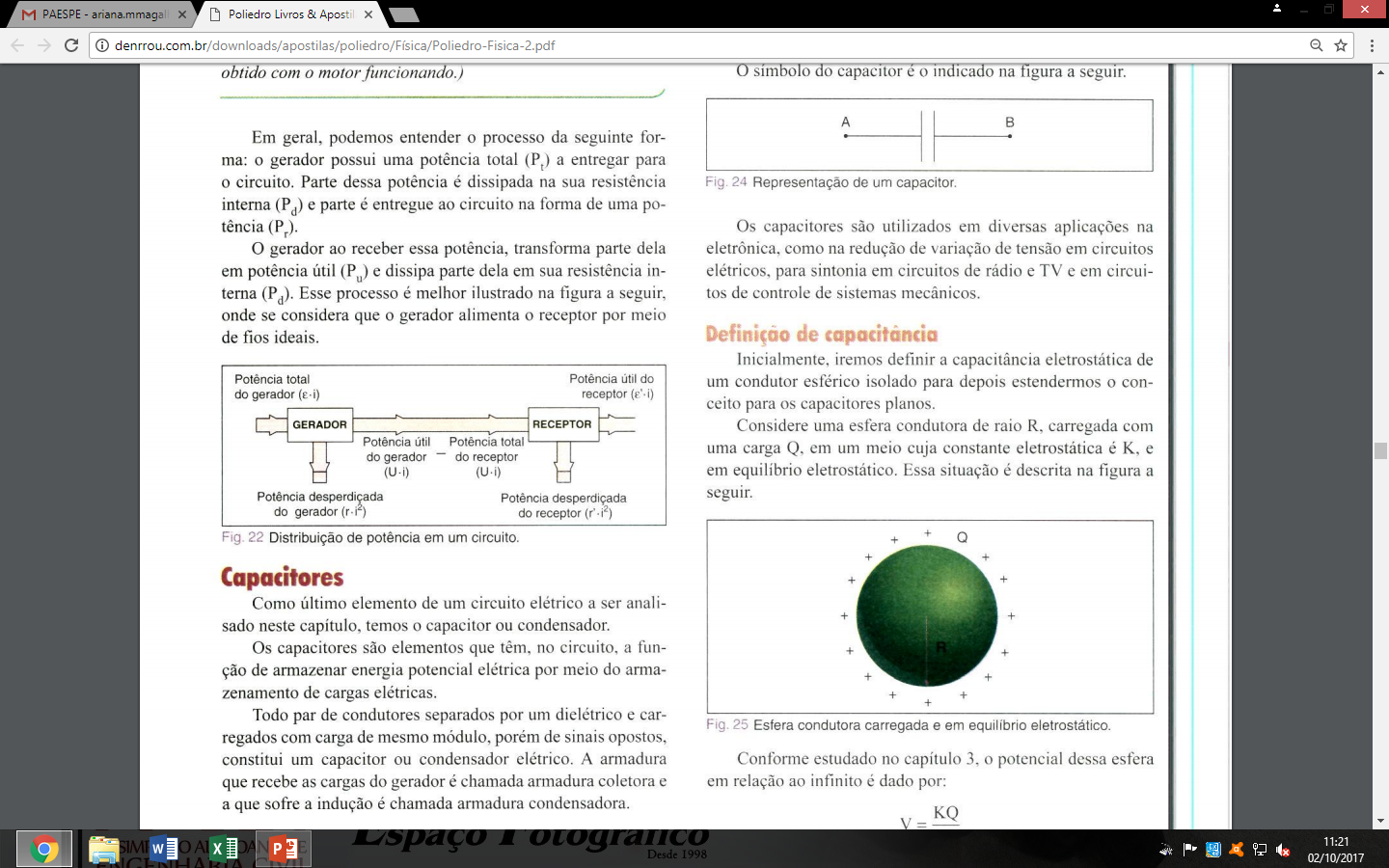 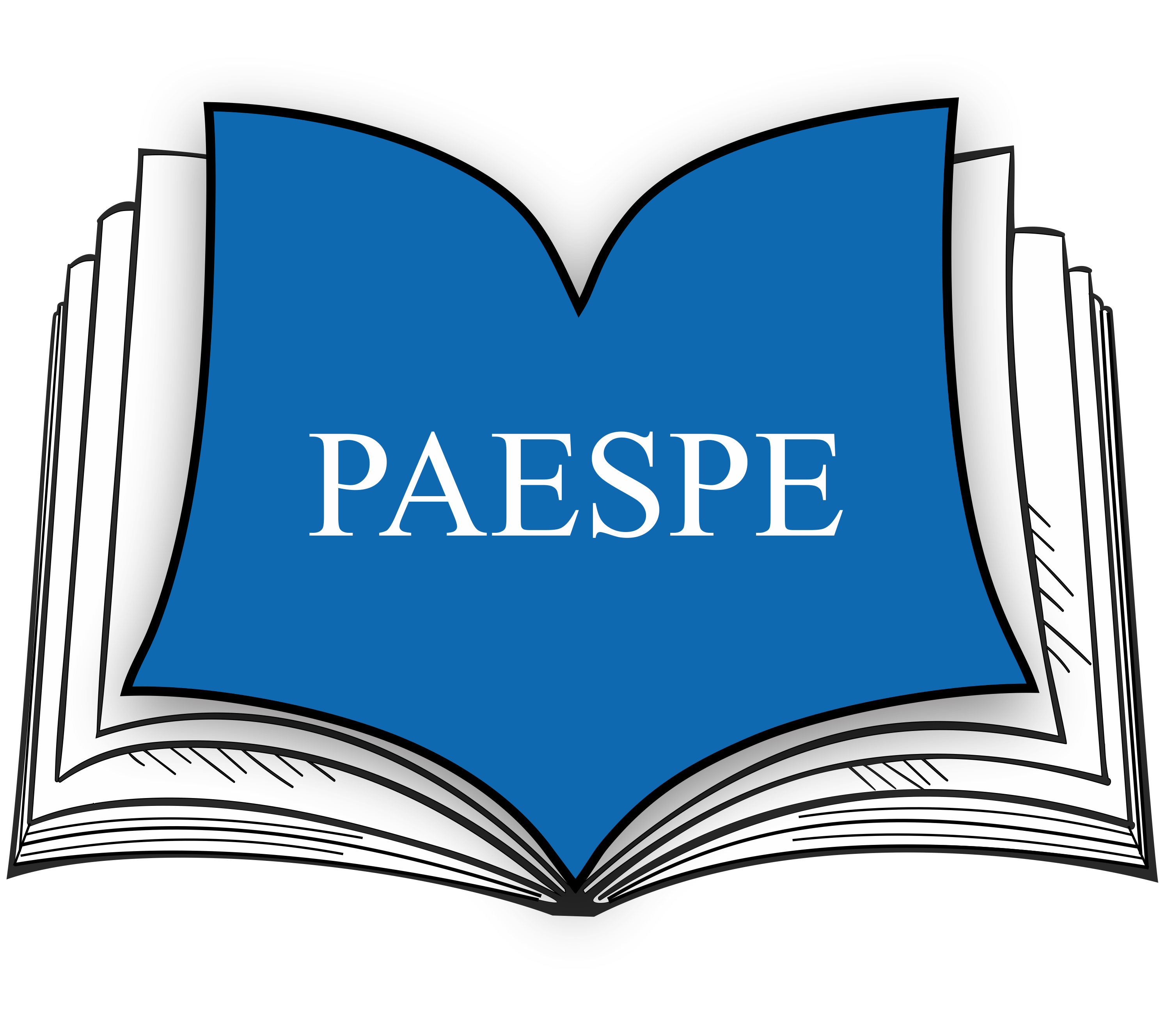 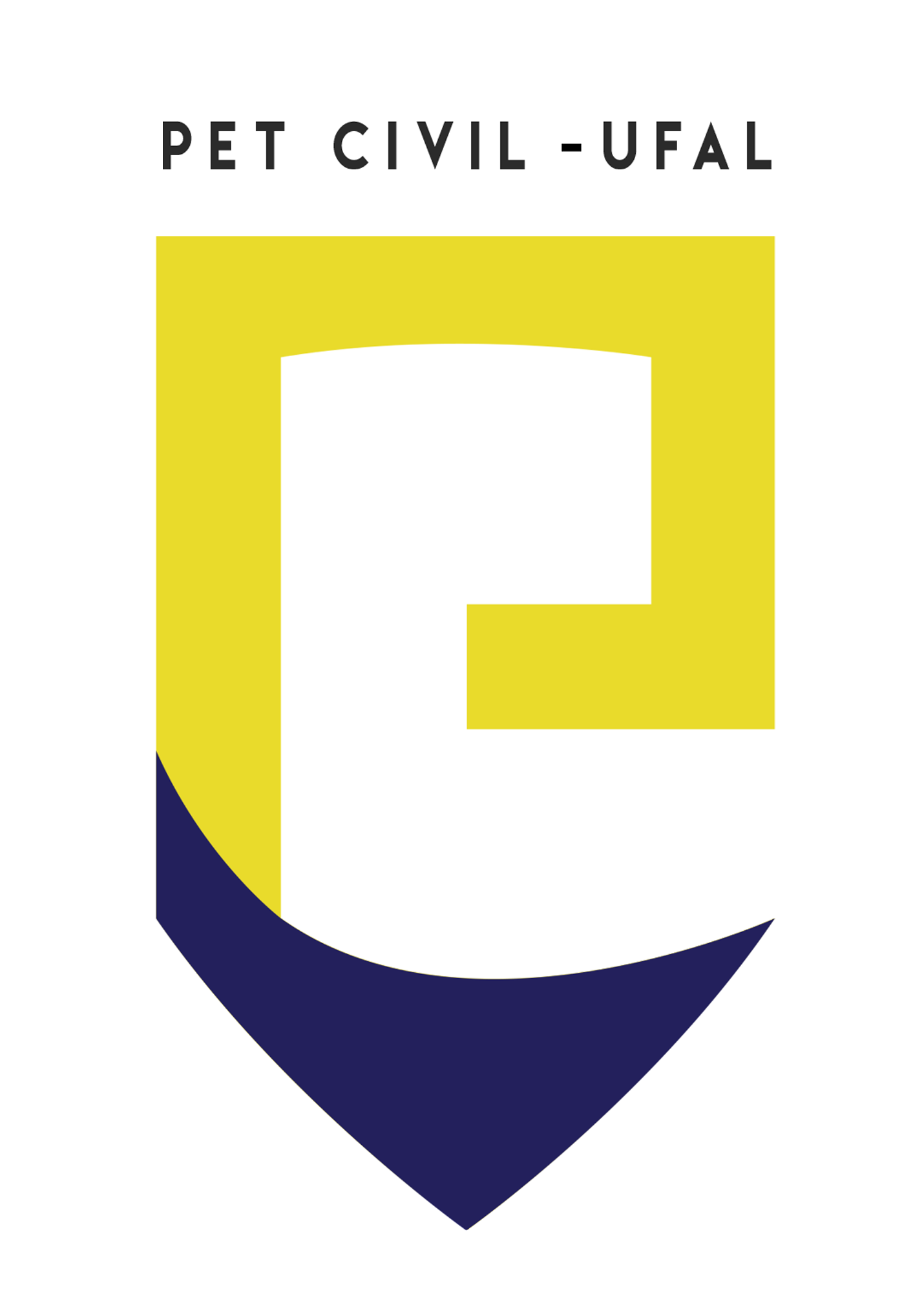 Obrigado pela atenção!
Christian Carneiro         José Matheus